Cum evaluăm ateroscleroza asimptomatică?
Magda Mitu, Ph.D.
PROVAS IV, Timișoara, 2016
B.I., sex M, 57 ani
Asimptomatic
HTA diagnosticată de 1 an, caracterizată prin valori intermitent crescute (TA max ꞊ 160/100 mmHg), tratat în ambulator cu indapamid și BCC
A.H.C.: fără semnificație
A.P.P.: hepatita virală A în copilărie
B.I., sex M, 57 ani
Asimptomatic
HTA diagnosticată de 1 an, caracterizată prin valori intermitent crescute (TA max ꞊ 150/100 mmHg), tratat în ambulator cu indapamid și BCC
A.H.C.: fără semnificație
A.P.P.: hepatita virală A în copilărie
C.V.M.: 
șofer
Fost fumător (a renunțat la fumat în urmă cu peste 10 ani)
Neagă consumul de alcool
B.I., sex M, 57 ani
Examen fizic:
Obezitate gradul I (IMC ꞊ 31,1, CT ꞊ 110 cm)
TA ꞊ 140/90 mmHg, FC ꞊ 72/min
Examenul fizic pe aparate și sisteme - normal
B.I., sex M, 57 ani
Examene de laborator:
Hb ꞊ 13 g%
Ht ꞊ 39%
L ꞊ 5700/mmc
Trombocite ꞊ 350000/mmc
VSH ꞊ 27 mm/1h
Uree ꞊ 35 mg%
Creatinina ꞊ 0,97 mg%
Acid uric ꞊ 4,96 mg%
Colesterol ꞊ 228 mg%
HDL ꞊ 42 mg%
Trigliceride ꞊ 73 mg%
LDL ꞊ 171 mg%
Glicemie ꞊ 114 mg%
TGP ꞊ 26 UI
TGO ꞊ 21 UI
GGT ꞊ 37 UI
CRP ꞊ 5,74 mg%
B.I., sex M, 57 ani
Este necesară evaluarea riscului cardiovascular?
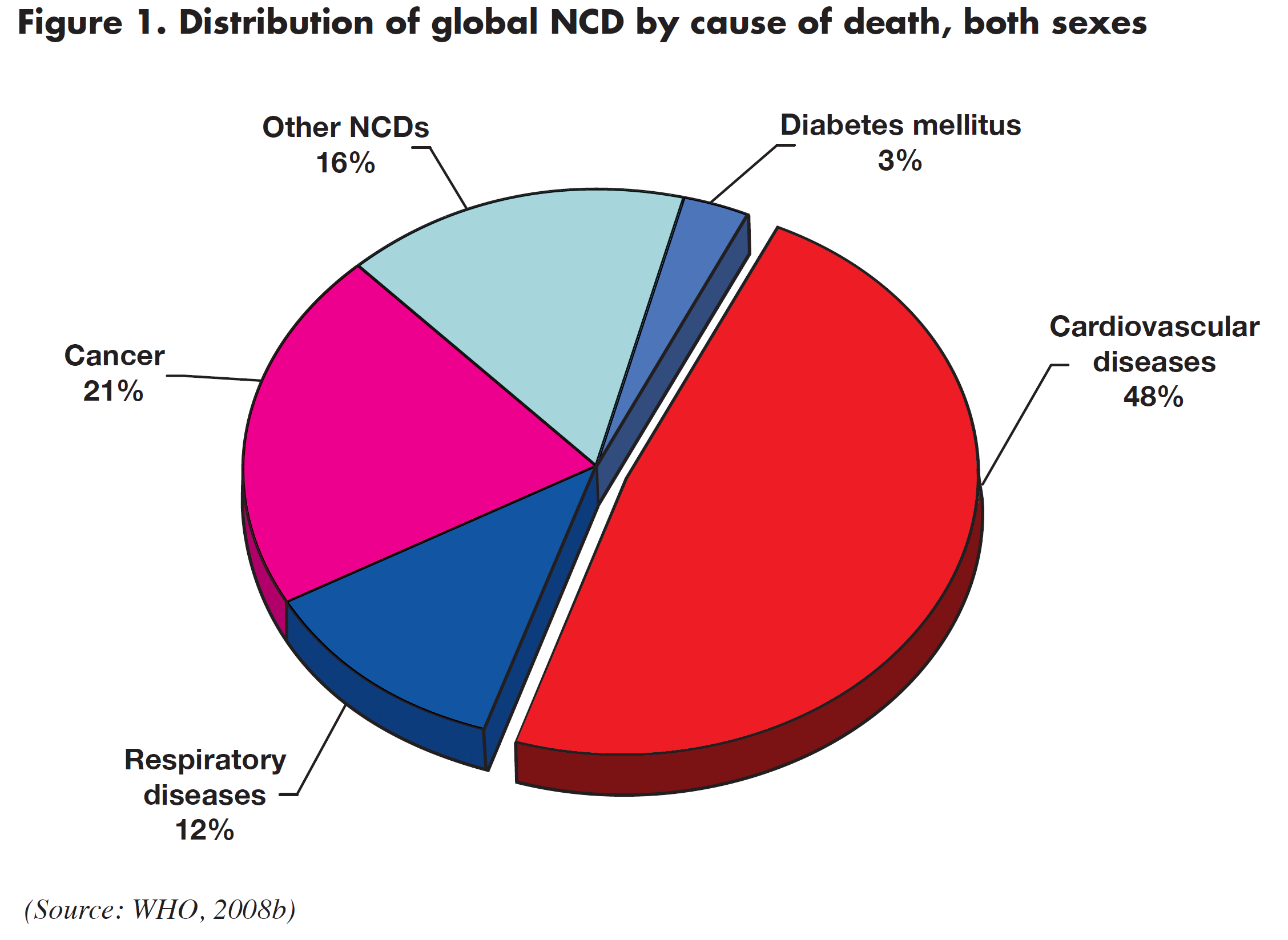 B.I., sex M, 57 ani
Este necesară evaluarea riscului cardiovascular?
Scaling up against noncommunicable diseases: how much will it cost? WHO 2011
B.I., sex M, 57 ani
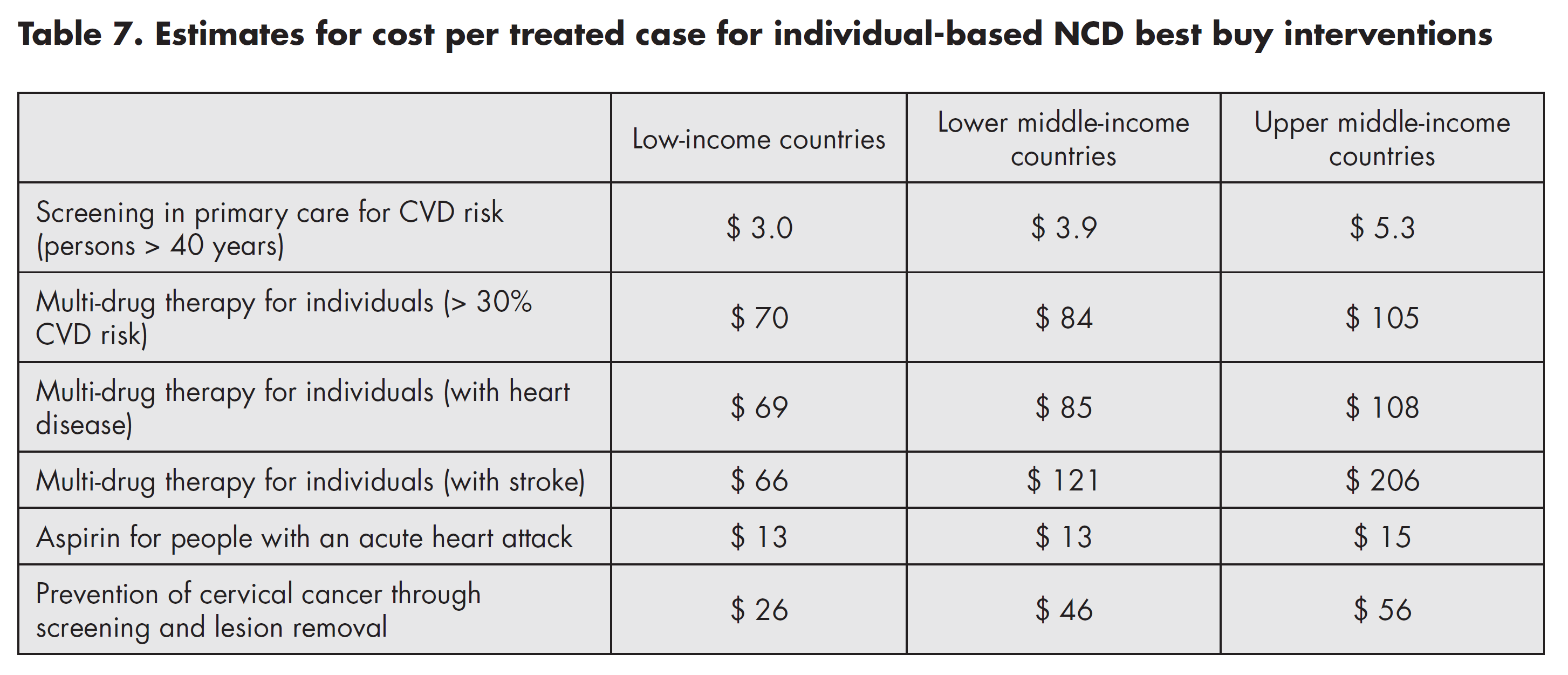 Este necesară evaluarea riscului cardiovascular?
Scaling up against noncommunicable diseases: how much will it cost? WHO 2011
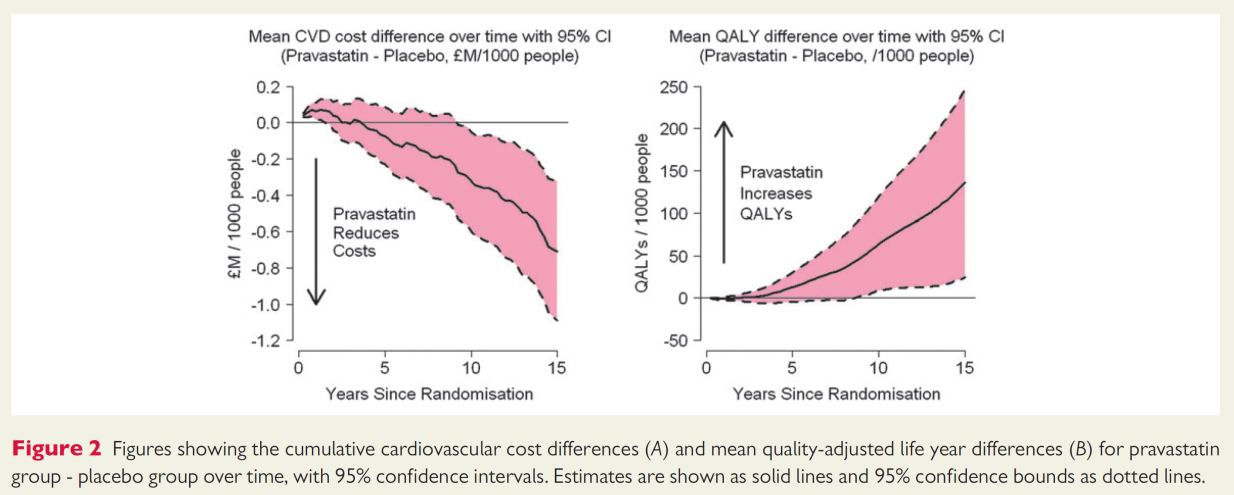 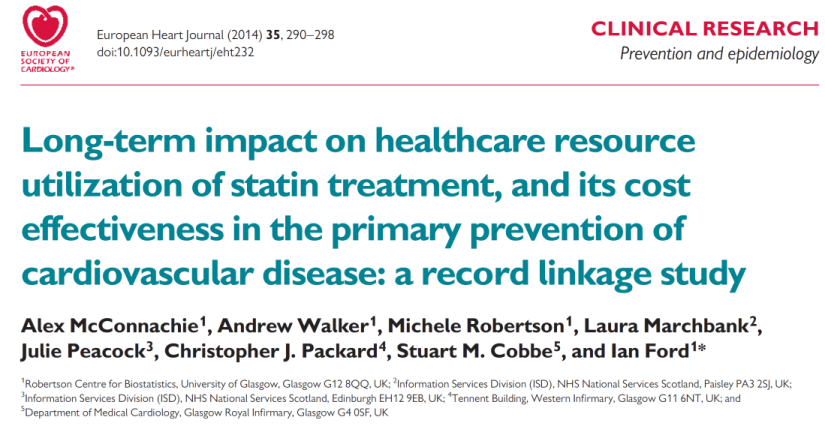 Este necesară evaluarea riscului cardiovascular?
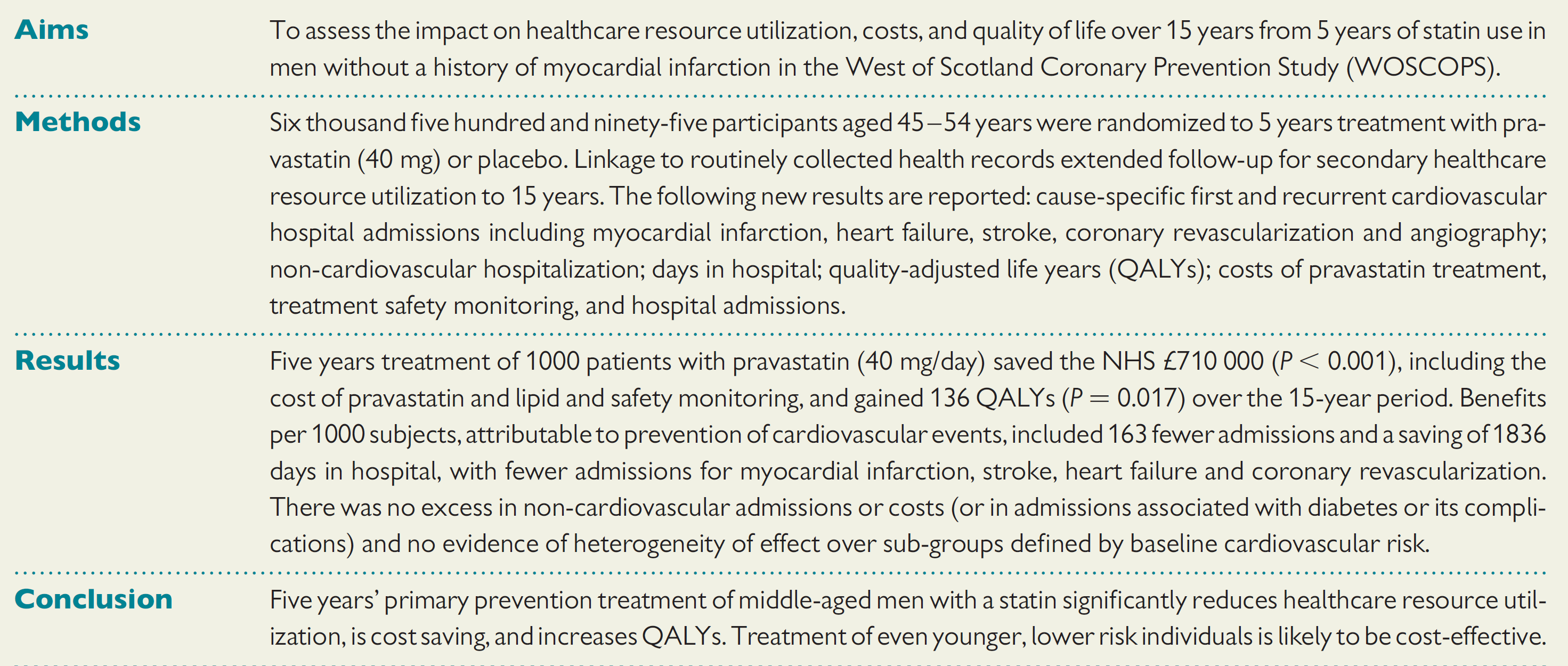 B.I., sex M, 57 ani
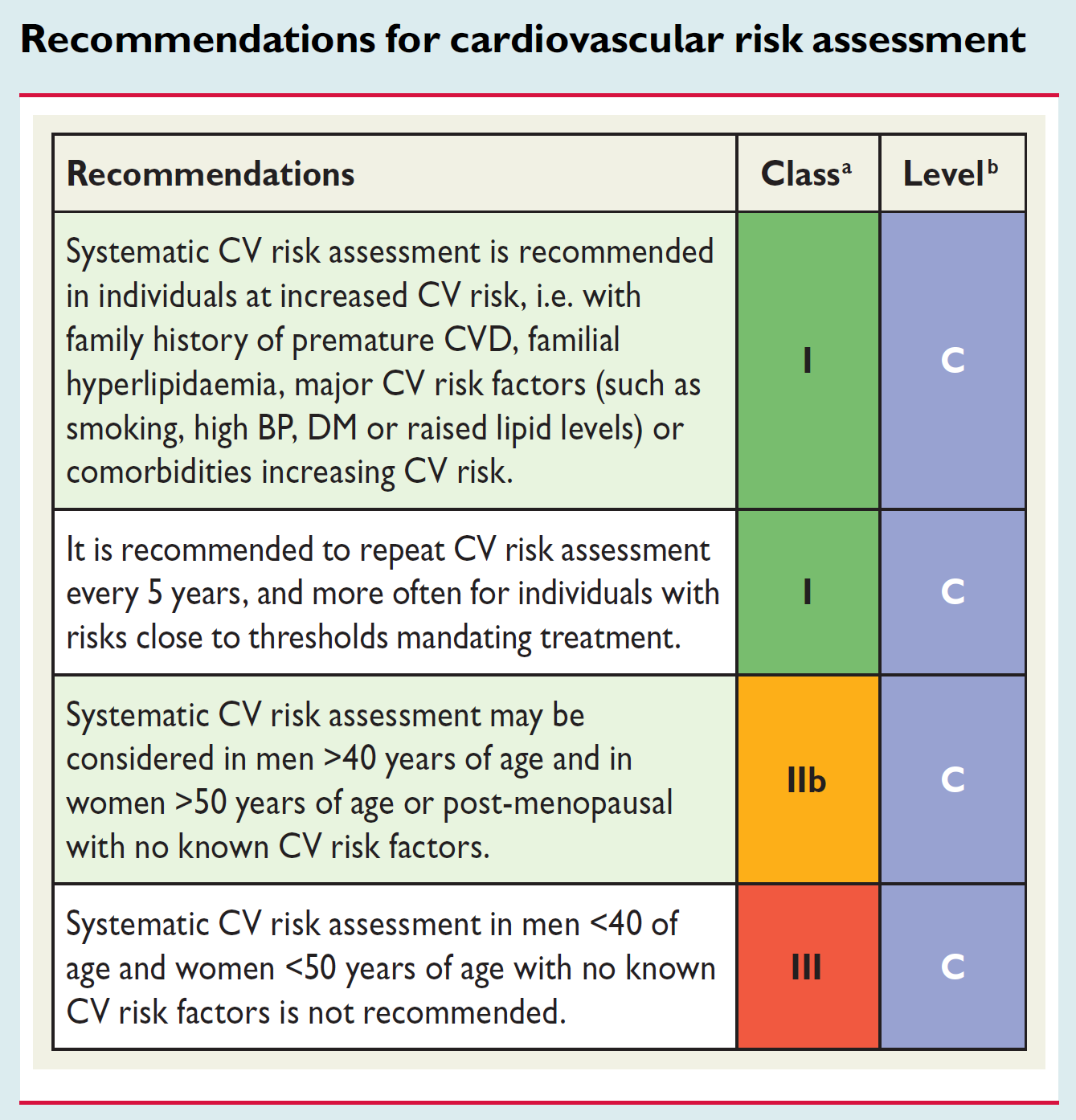 Este necesară evaluarea riscului cardiovascular?
The 2016 European Guidelines on Cardiovascular Disease Prevention in Clinical Practice
B.I., sex M, 57 ani
Persoanele cu riscul cel mai înalt au beneficiile cele mai evidente în urma intervențiilor asupra FR
DAR
Cele mai multe decese în populație apar la indivizi cu nivele mai reduse de risc deoarece sunt cei mai numeroși!
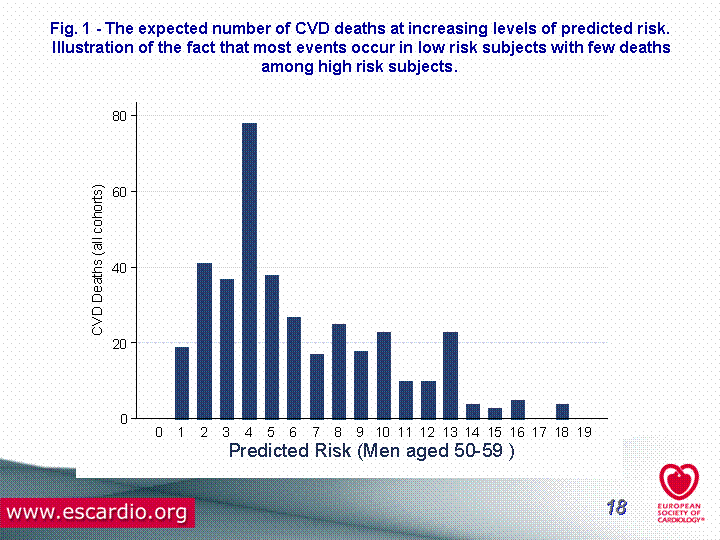 Strategia aplicată persoanelor cu risc înalt trebuie completată cu măsuri la nivel populațional care să încurajeze un stil de viață sănătos și să scadă FR
B.I., sex M, 57 ani
Riscul CV este un ″continuum″, nu se poate defini o valoare prag de la care se indică tratament
Strategia aplicată persoanelor cu risc înalt trebuie completată cu măsuri la nivel populațional care să încurajeze un stil de viață sănătos și să scadă FR
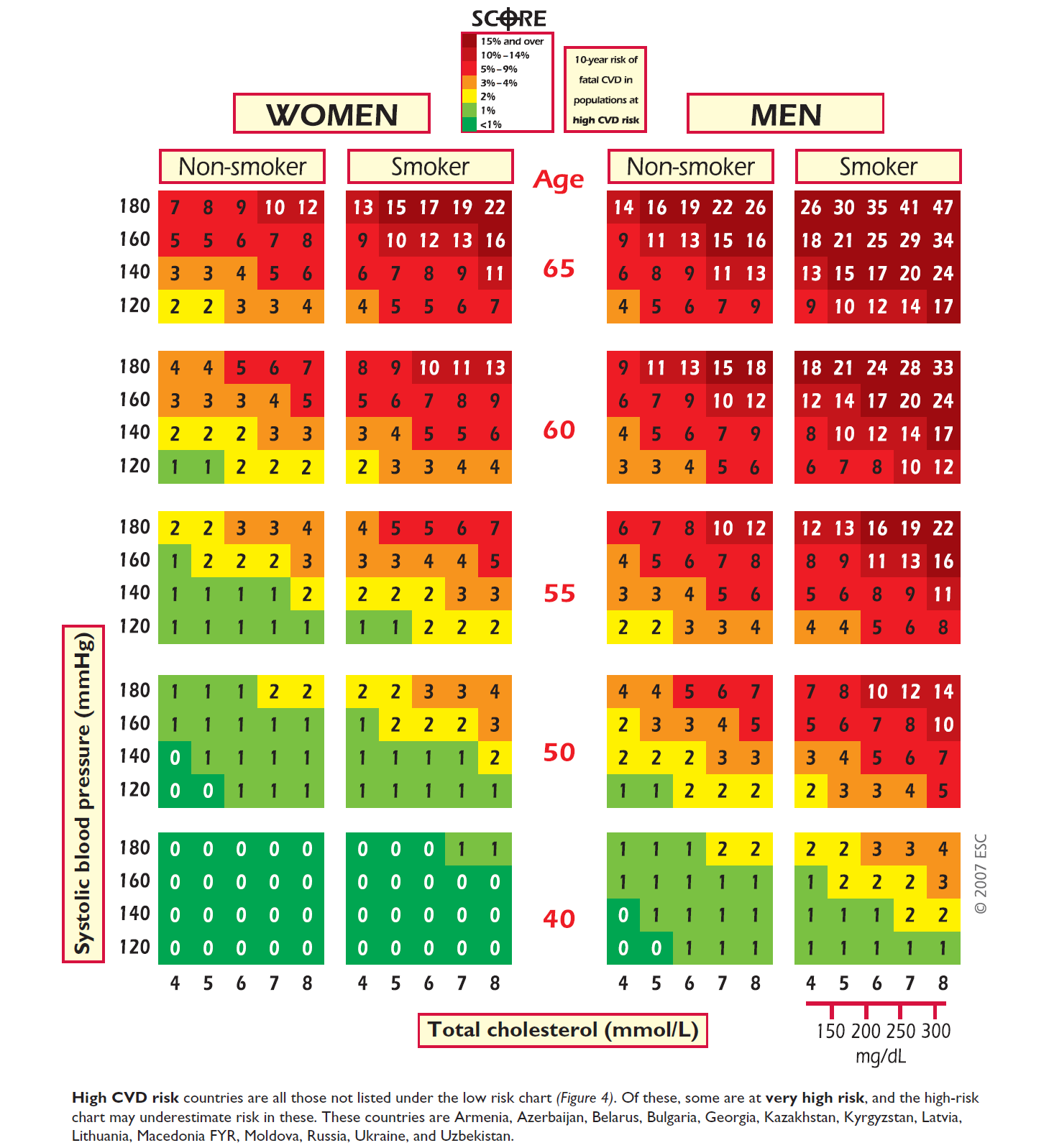 Colesterol ꞊ 228 mg% (5,89 mmol/L)
HDL ꞊ 42 mg% (1,08 mmol/L)
Trigliceride ꞊ 73 mg% (0,82 mmol/L)
LDL ꞊ 171 mg% (4,42 mmol/L)
TAS = 150 mmHg
The 2012 European Guidelines on Cardiovascular Disease Prevention in Clinical Practice
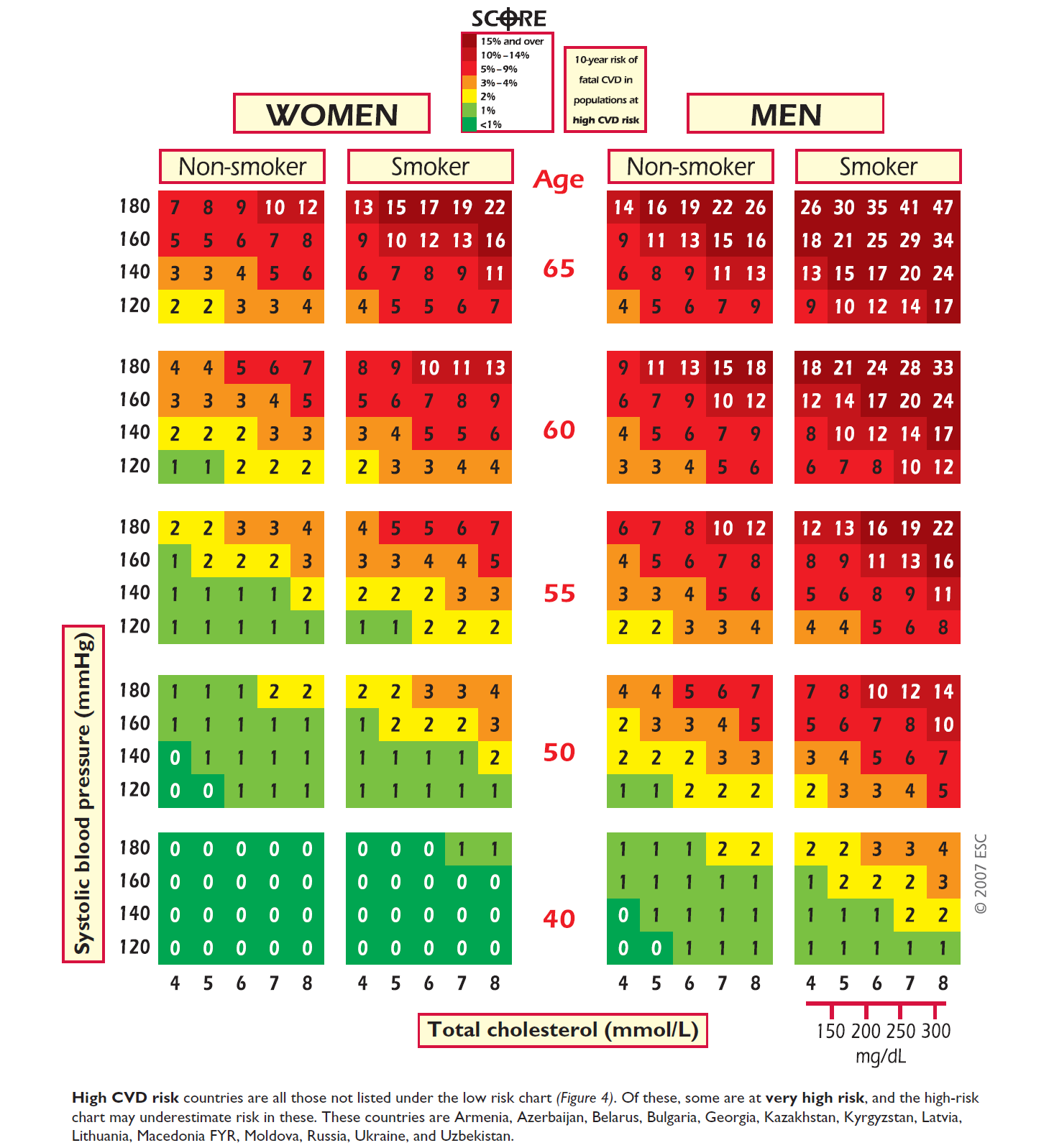 B.I., 57 ani
The 2012 European Guidelines on Cardiovascular Disease Prevention in Clinical Practice
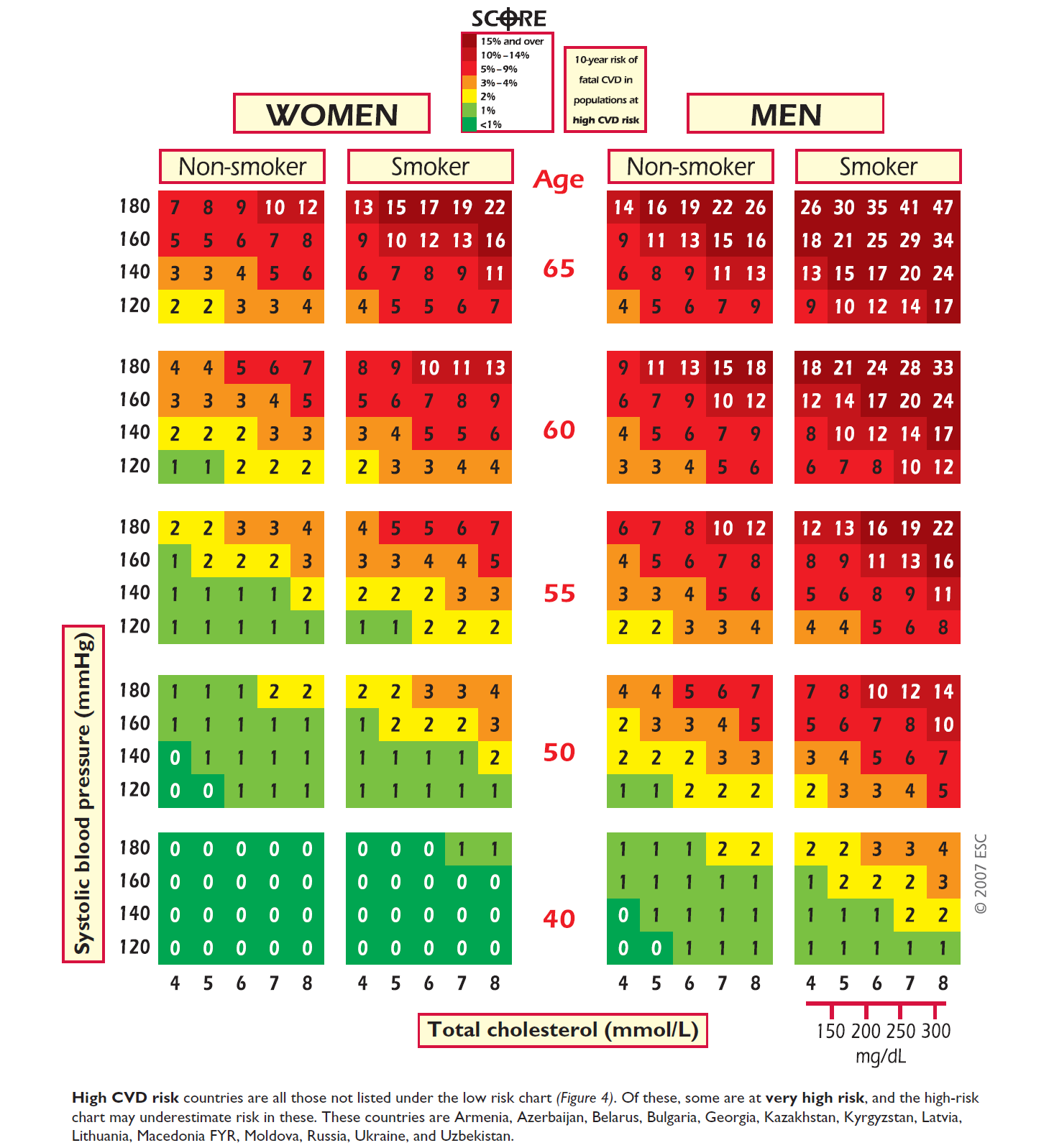 SCORE ꞊ 4
Risc CV moderat
The 2012 European Guidelines on Cardiovascular Disease Prevention in Clinical Practice
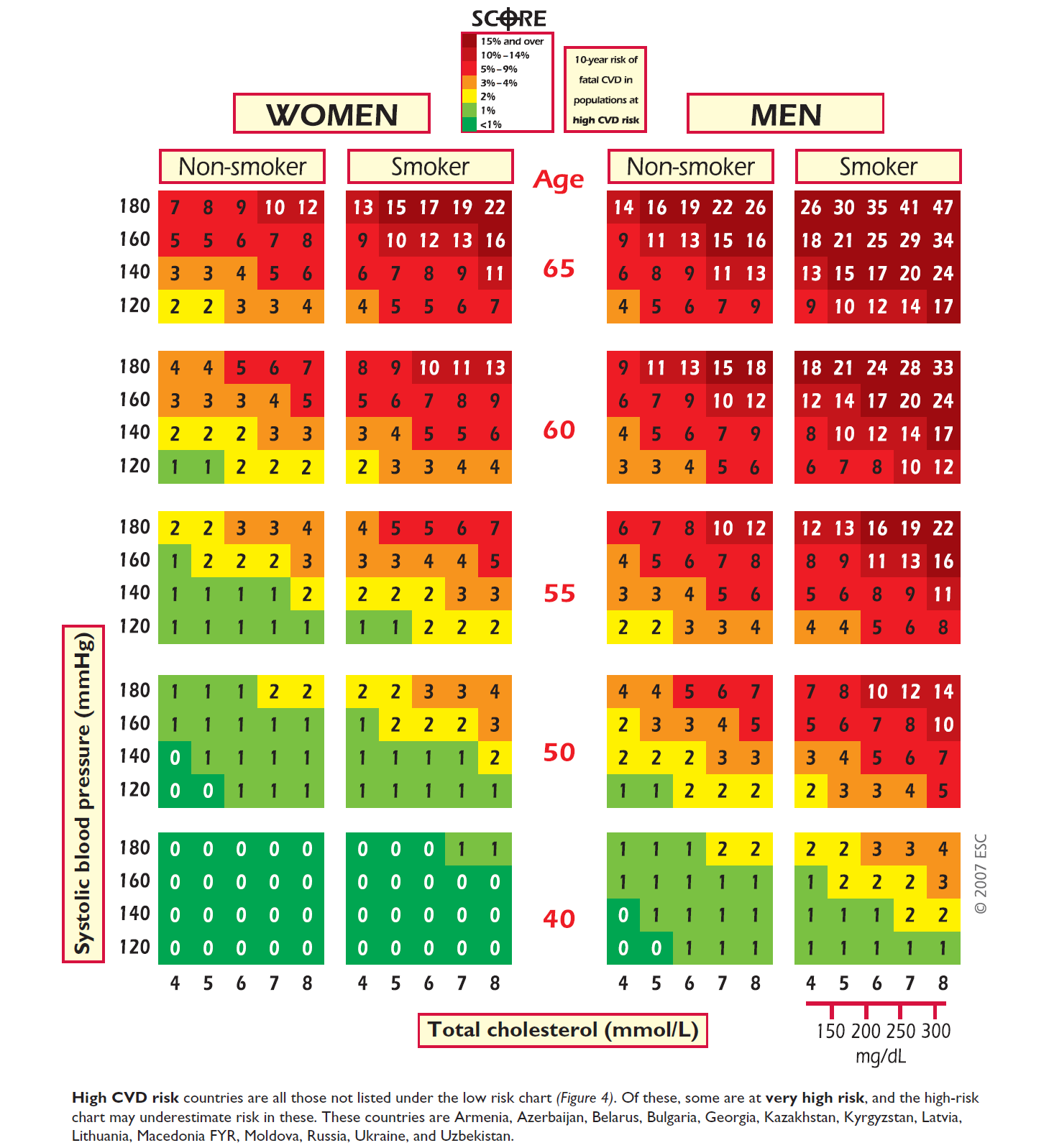 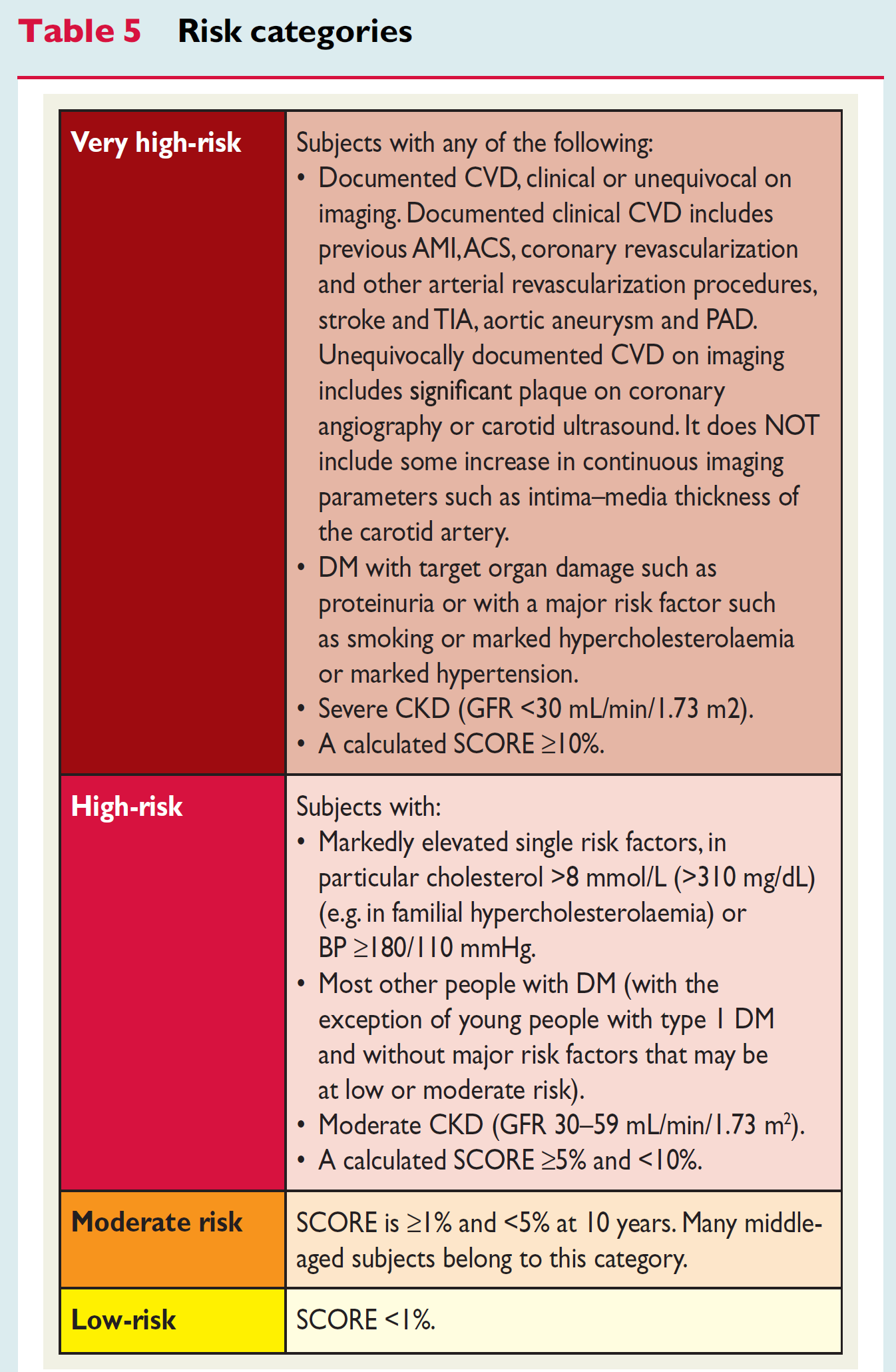 SCORE ꞊ 4
Risc CV moderat
The 2016 European Guidelines on Cardiovascular Disease Prevention in Clinical Practice
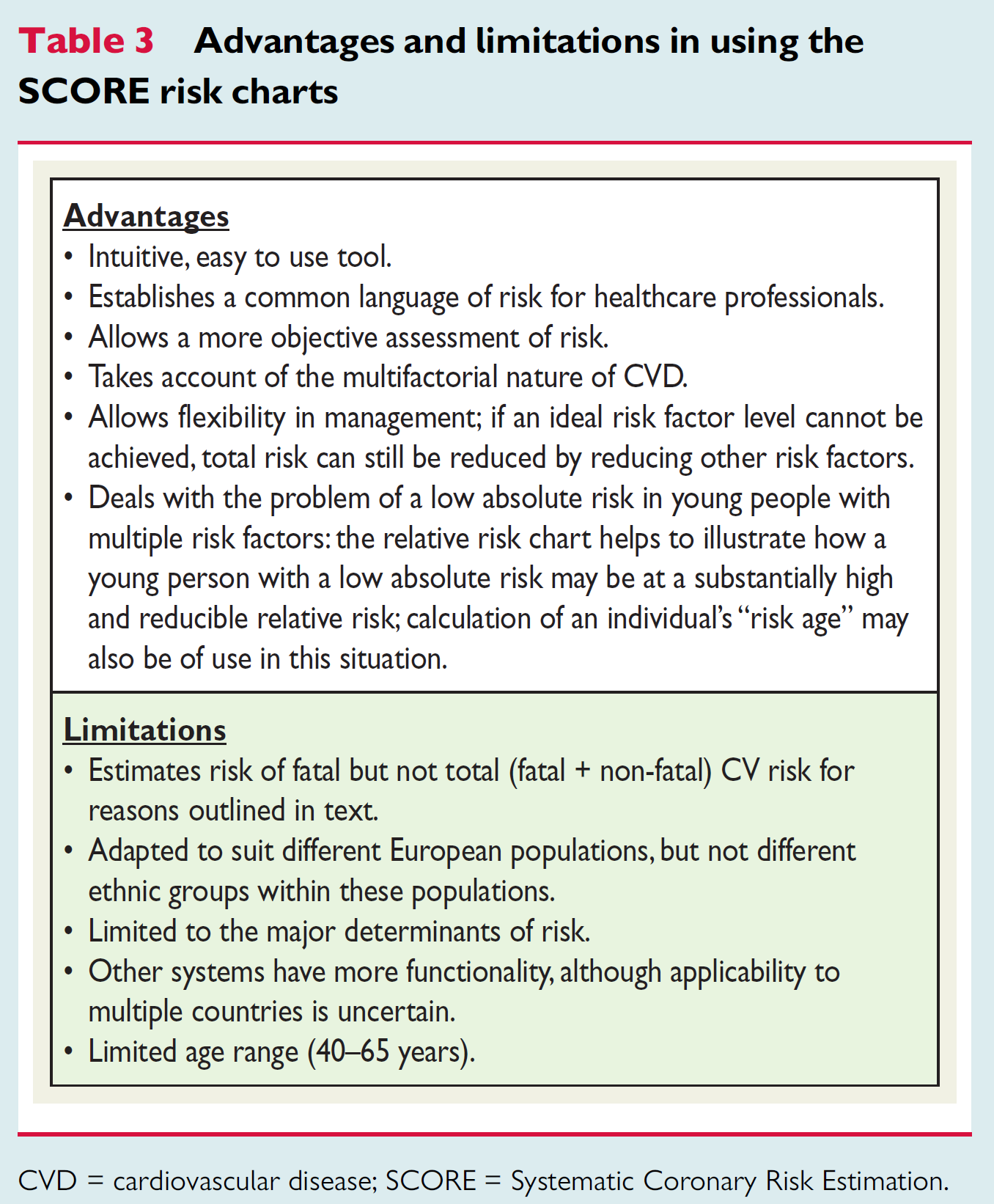 The 2016 European Guidelines on Cardiovascular Disease Prevention in Clinical Practice
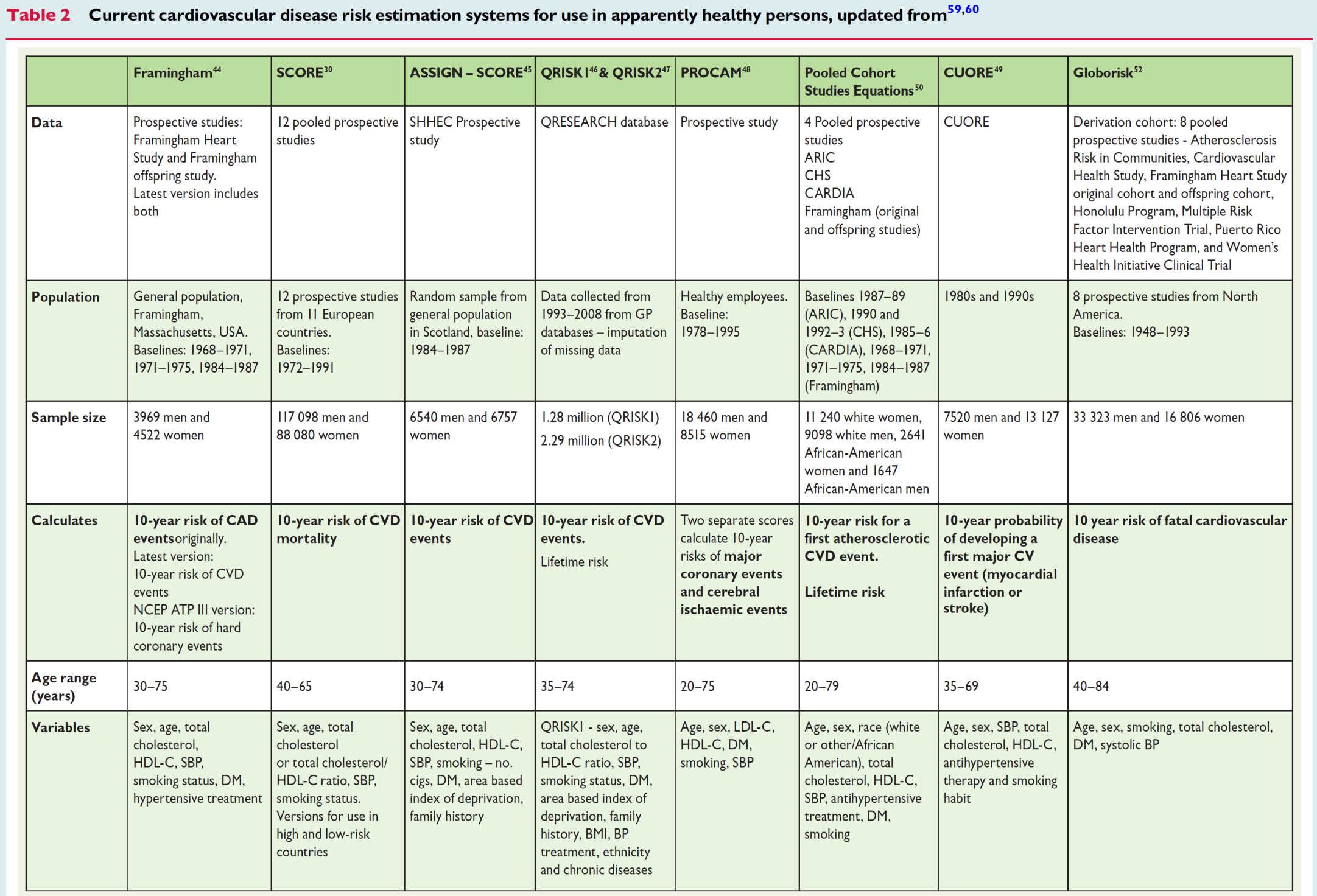 The 2016 European Guidelines on Cardiovascular Disease Prevention in Clinical Practice
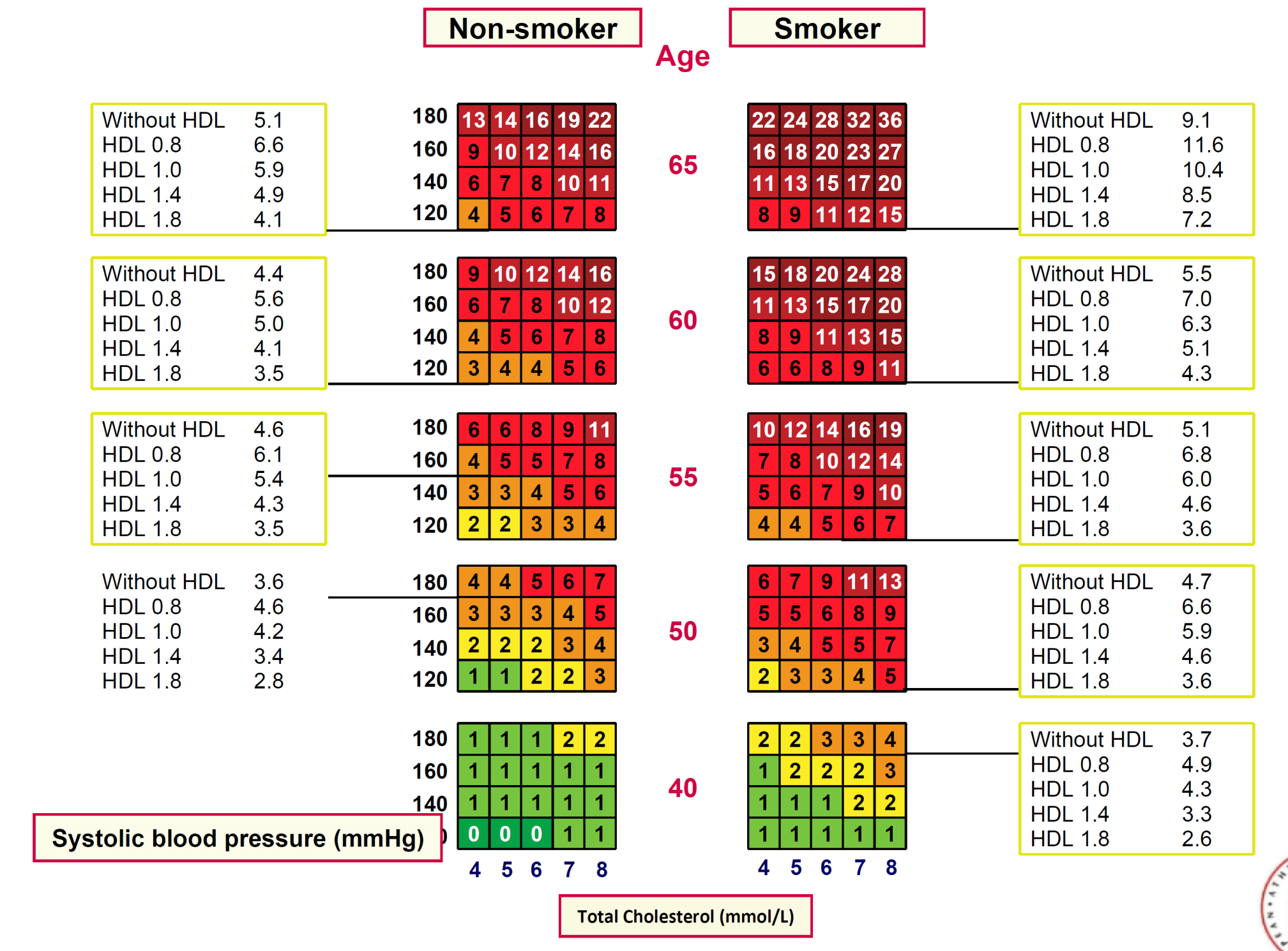 2016 ESC/EAS Guidelines for the management of dyslipidaemias
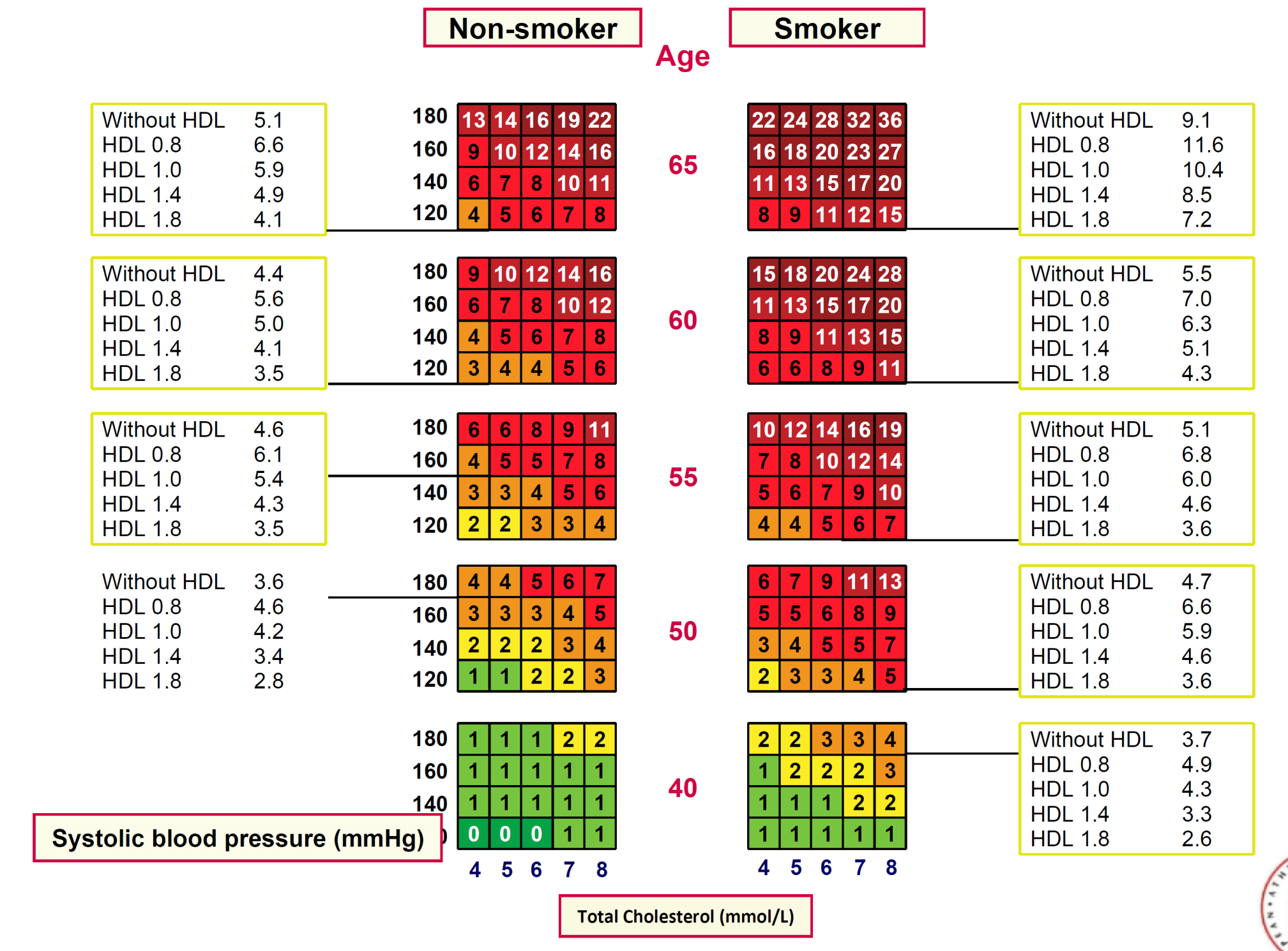 HDL ꞊ 1,08 mmol/l (42 mg/dL)
2016 ESC/EAS Guidelines for the management of dyslipidaemias
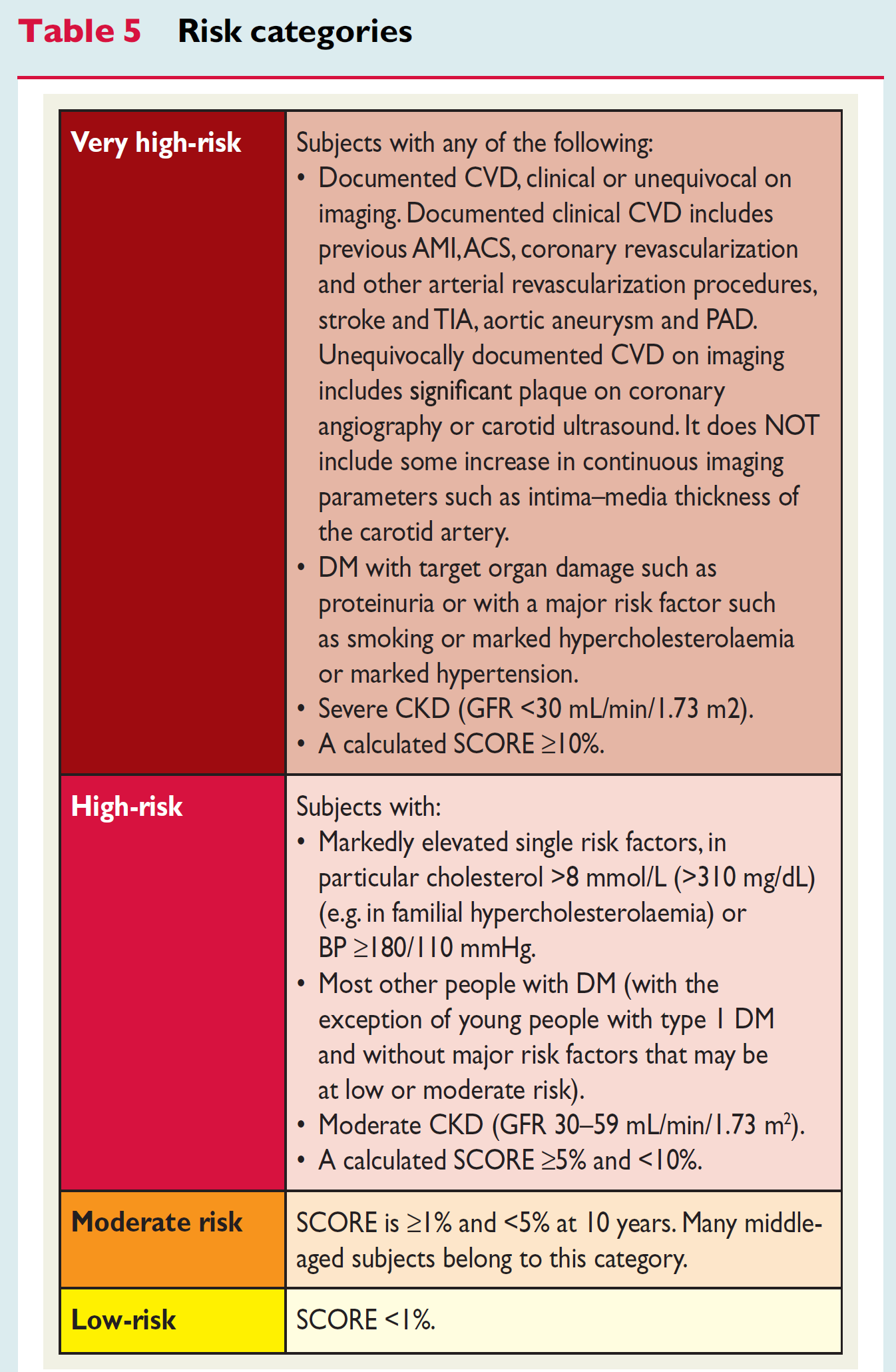 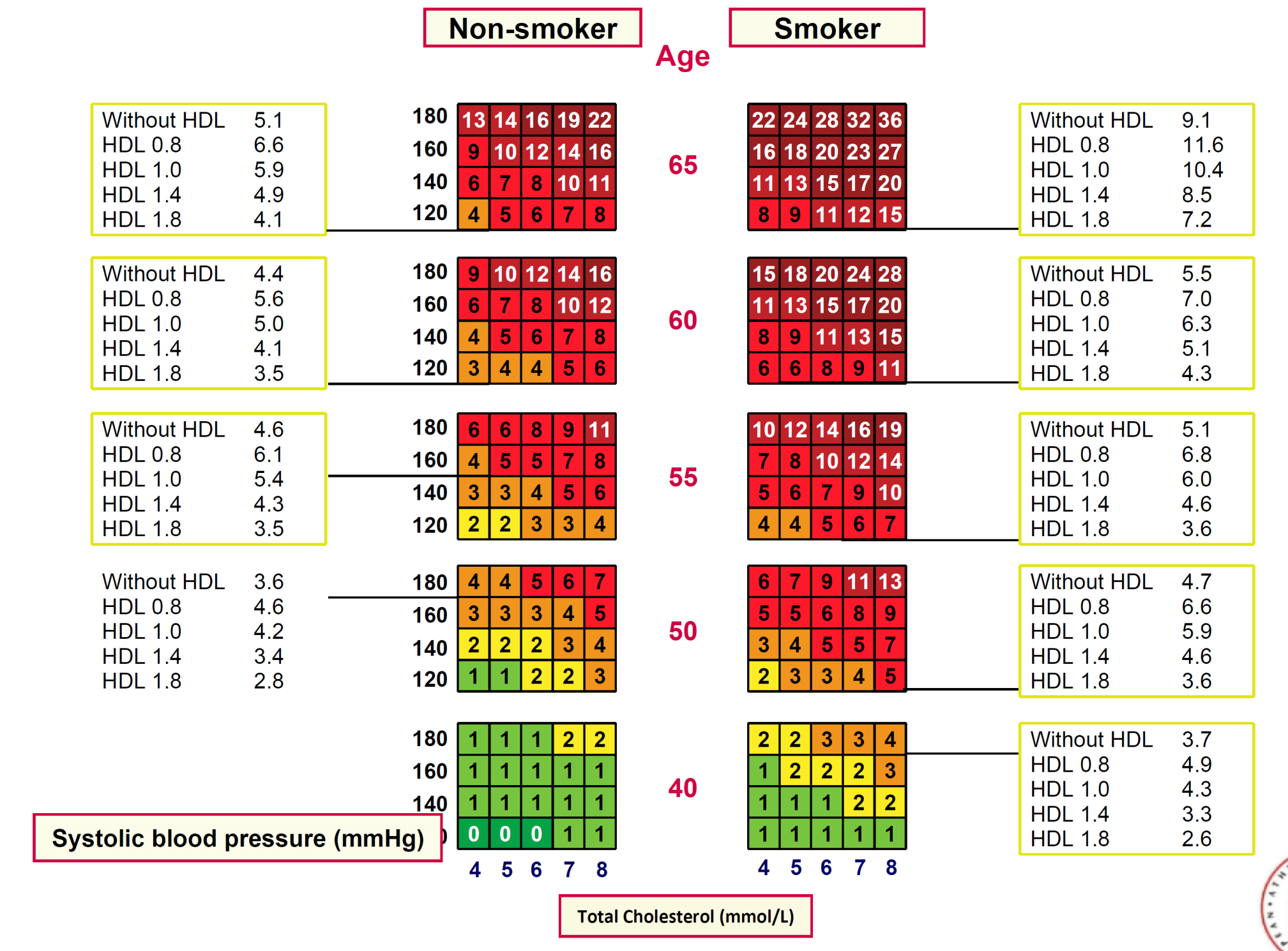 HDL ꞊ 1,08 mmol/l (42 mg/dL)
2016 ESC/EAS Guidelines for the management of dyslipidaemias
B.I., sex M, 57 ani
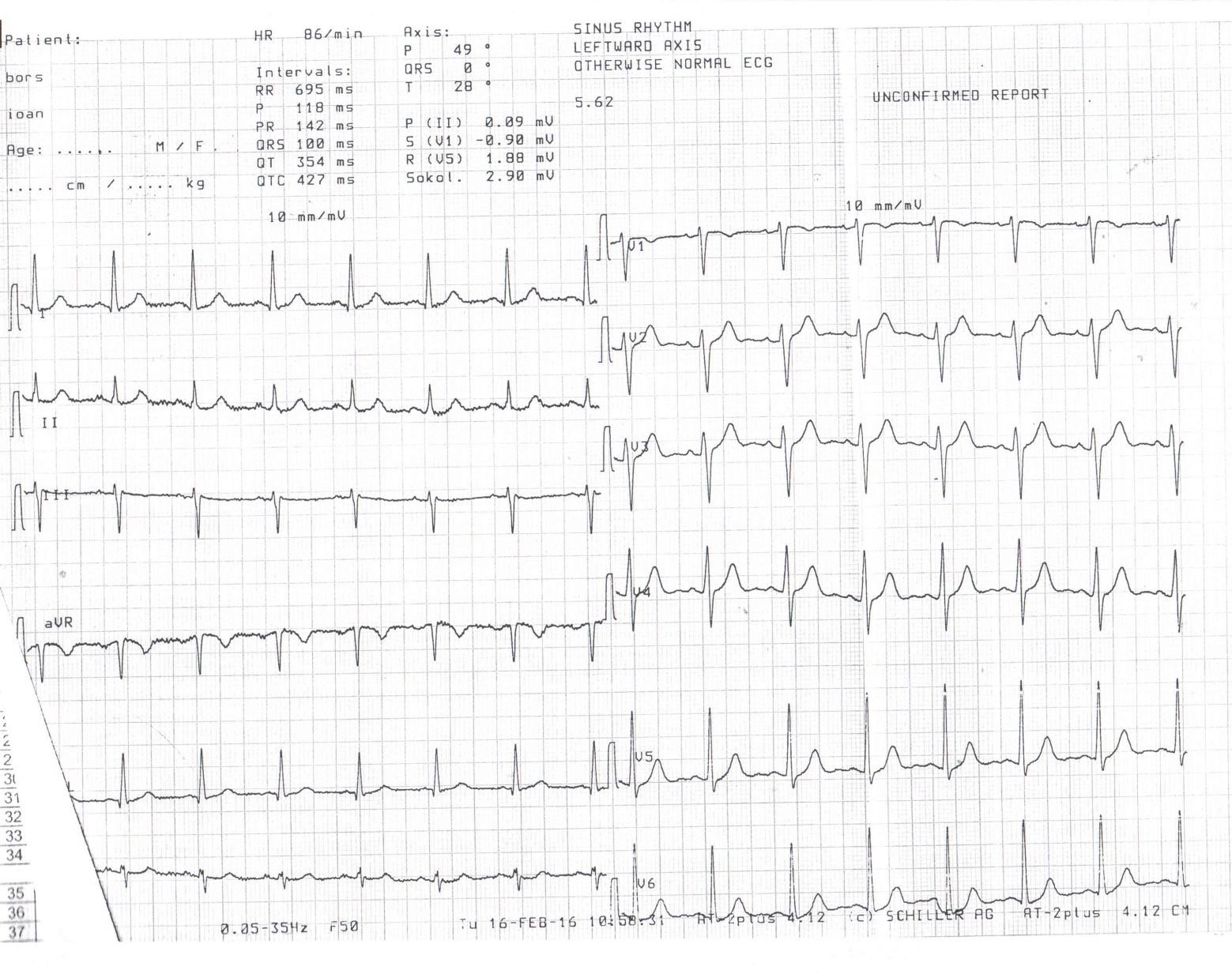 B.I., sex M, 57 ani
ABPM
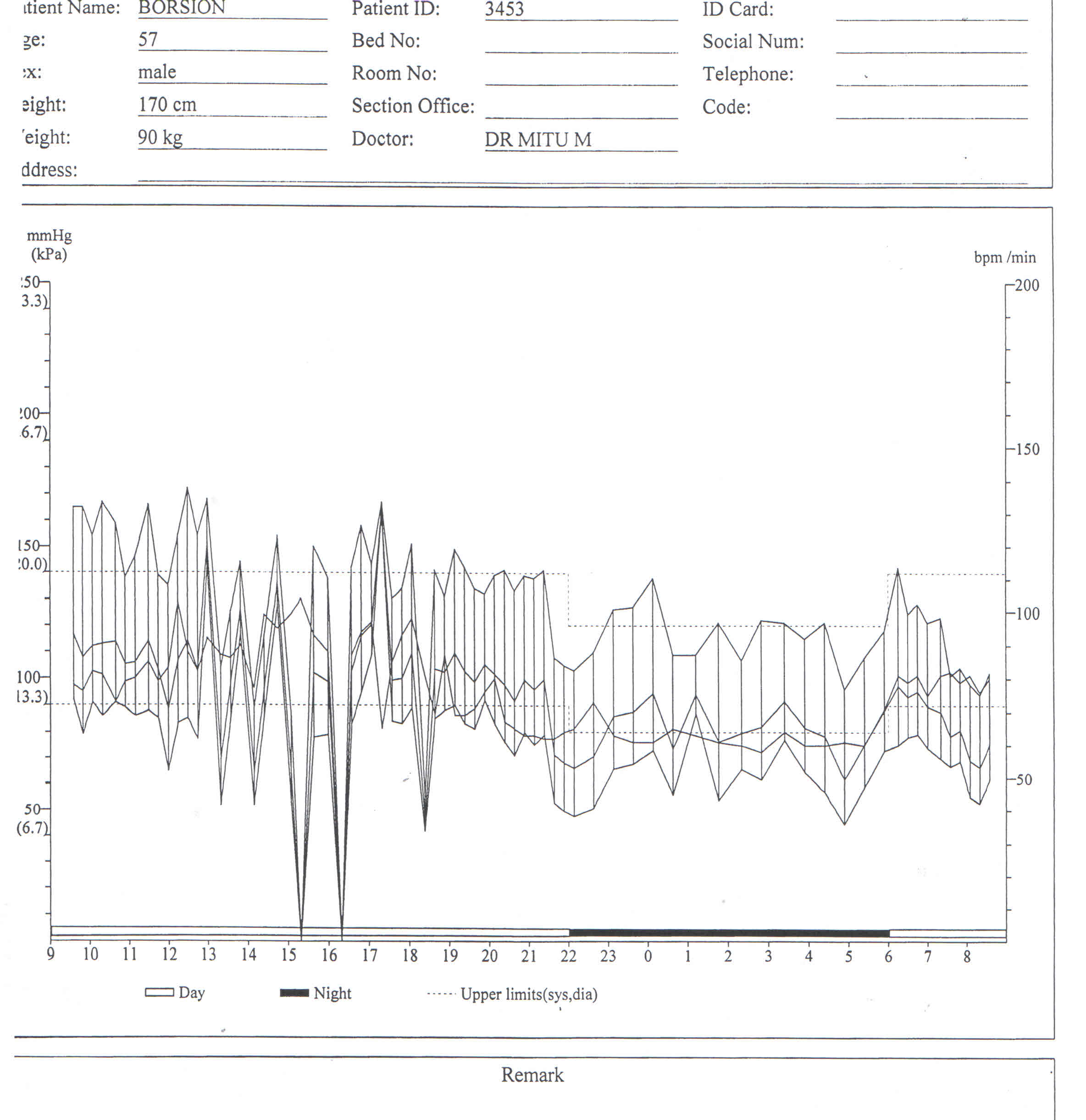 Ziua:
TAm ꞊ 129/75 mmHg
Sarcina hipertensivă ꞊ 43,9% / 17,5%

Noaptea:
TAm ꞊ 115/62 mmHg
Sarcină hipertensivă ꞊ 43,8% / 6,3%
B.I., sex M, 57 ani
Ecocardiografie
SIV ꞊ 15 mm
PPVS ꞊ 14 mm
Masa VS indexata ꞊ 156,22  g/m2 (> 115)
FE ꞊ 62%
FS ꞊ 34%
E/A ꞊ 0.87
HVS concentrică moderată
(afectare de organ țintă)
B.I., sex M, 57 ani
Test de toleranță la glucoză
Glicemie a jeun ꞊ 112 mg%
Glicemie la 2 ore postprandial ꞊ 202 mg%
Glicozurie: prezentă
B.I., sex M, 57 ani
Test de toleranță la glucoză
Glicemie a jeun ꞊ 112 mg%
Glicemie la 2 ore postprandial ꞊ 202 mg%
Glicozurie: prezentă
Diabet zaharat tip 2 obez (IMC=31,1)
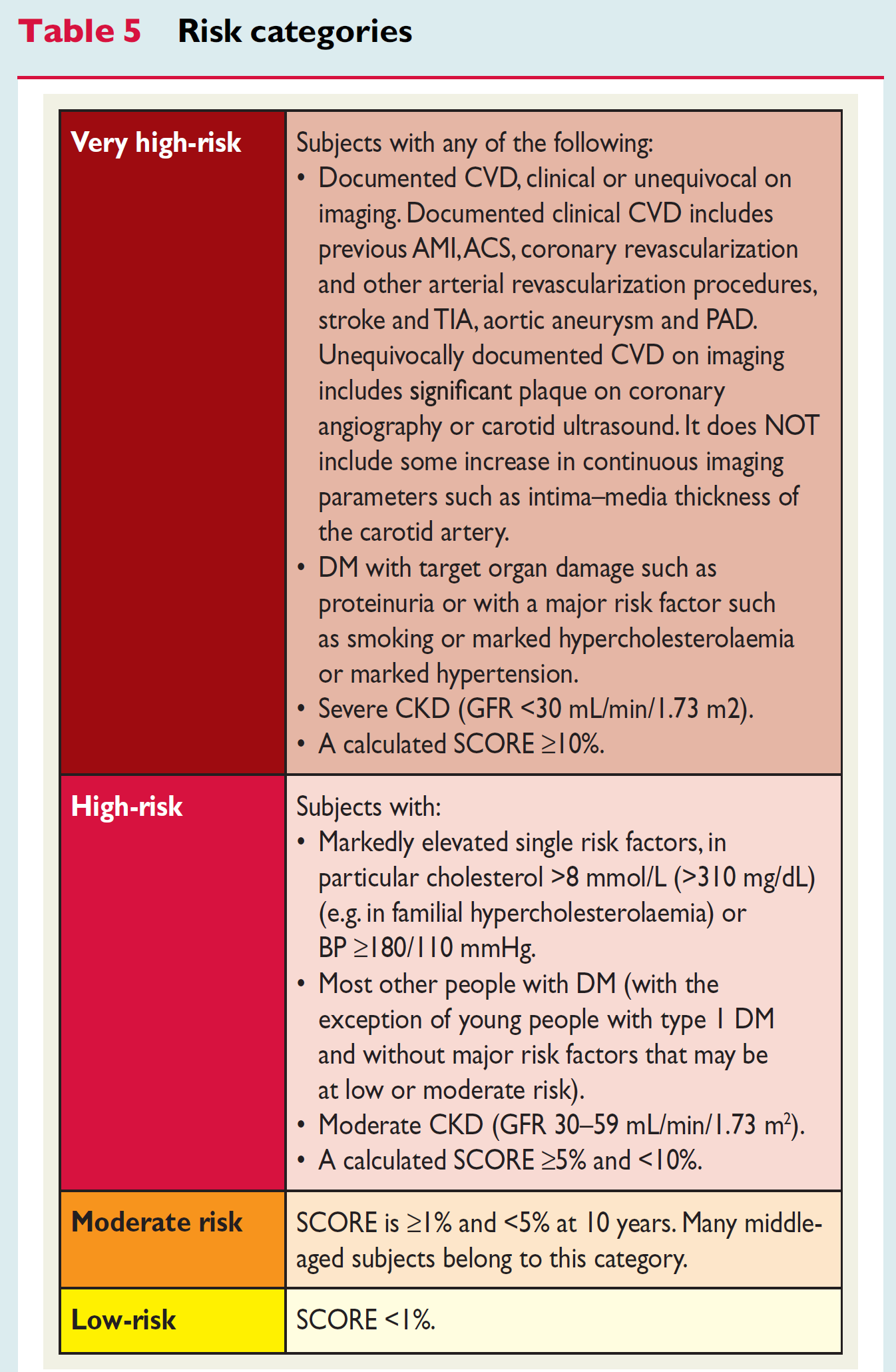 B.I., sex M, 57 ani
The 2016 European Guidelines on Cardiovascular Disease Prevention in Clinical Practice
B.I., sex M, 57 ani
Stratificarea riscului cardiovascular global al HTA
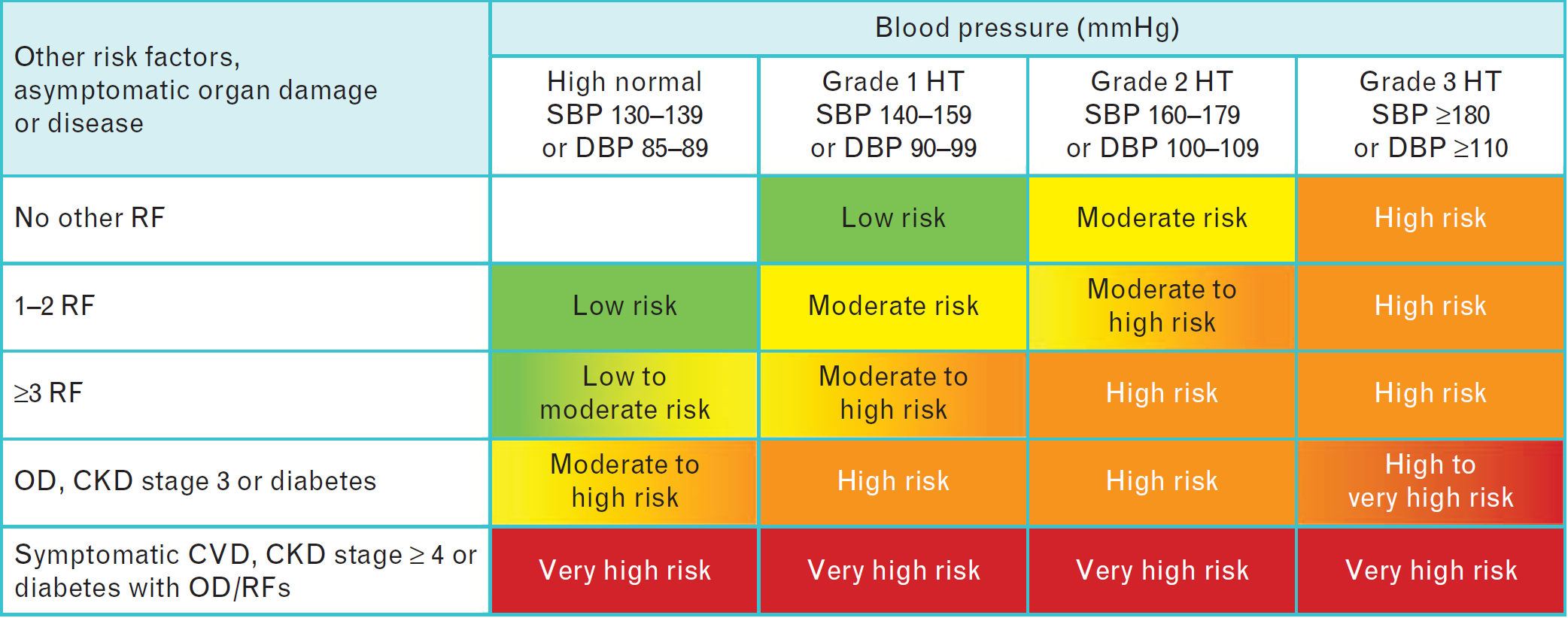 2013 ESH/ESC Guidelines for the management of arterial hypertension
B.I., sex M, 57 ani
Riscul cardiovascular global al pacientului
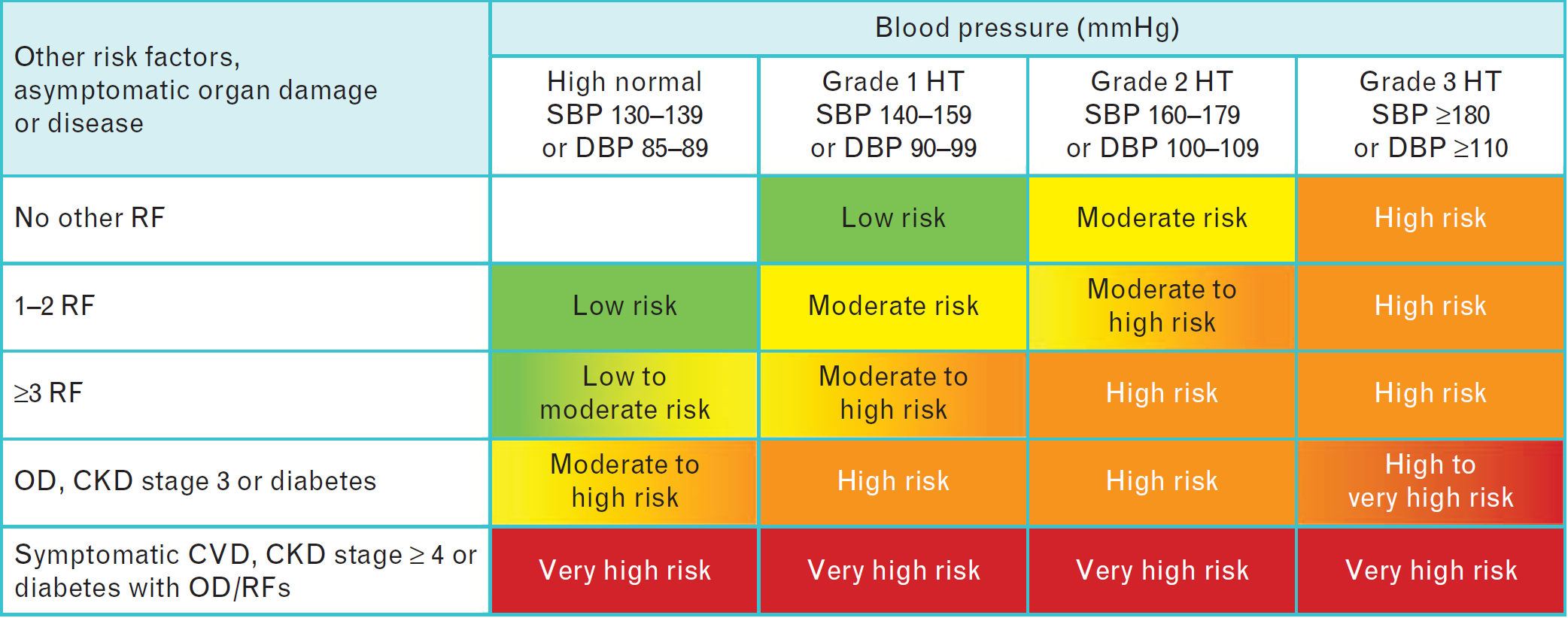 2013 ESH/ESC Guidelines for the management of arterial hypertension
B.I., sex M, 57 ani
Teste de screening al aterosclerozei asimptomatice
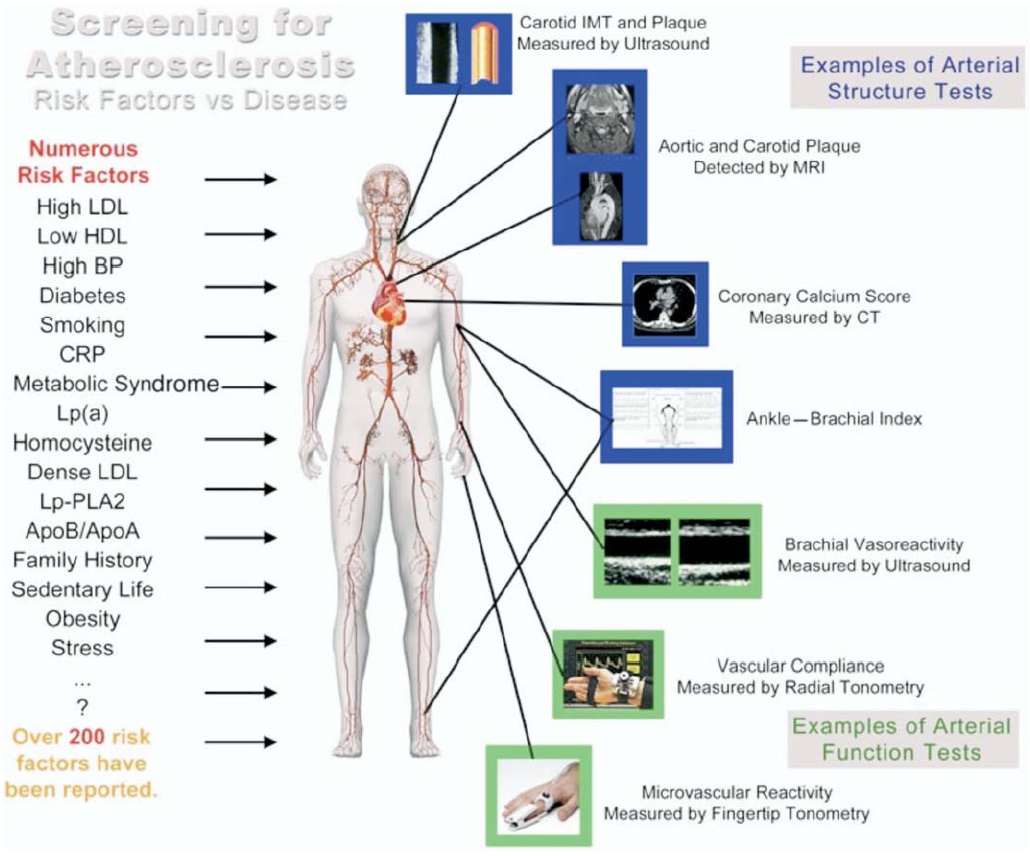 B.I., sex M, 57 ani
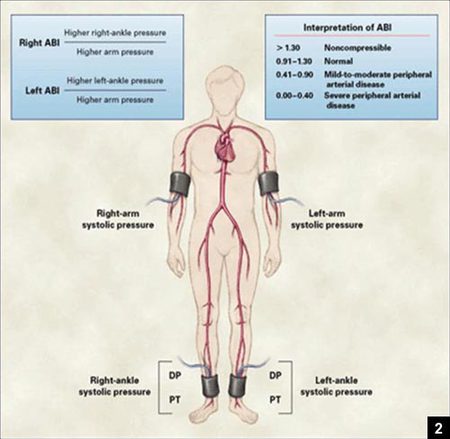 Indice gleznă-braț
MI drept ꞊ 1,15
MI stâng ꞊ 1,12
B.I., sex M, 57 ani
Ecografie carotidiană
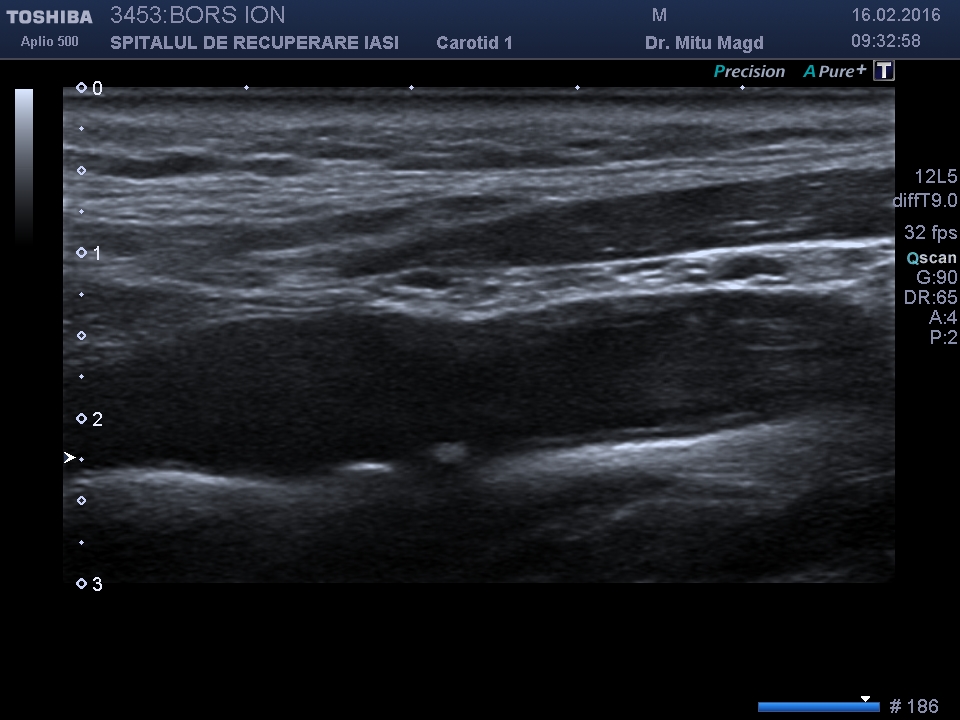 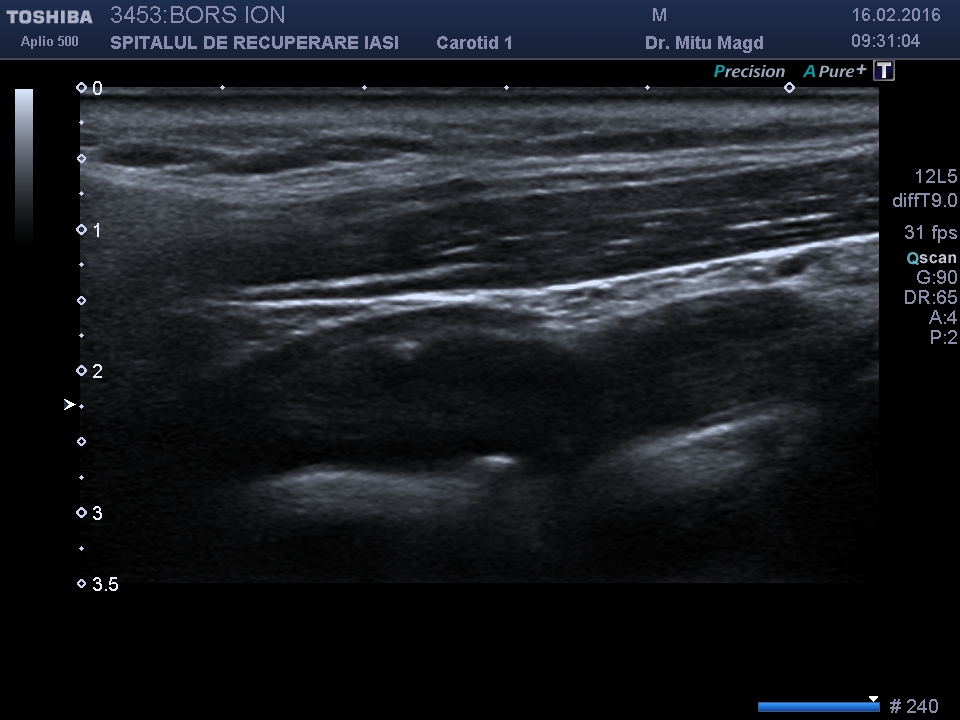 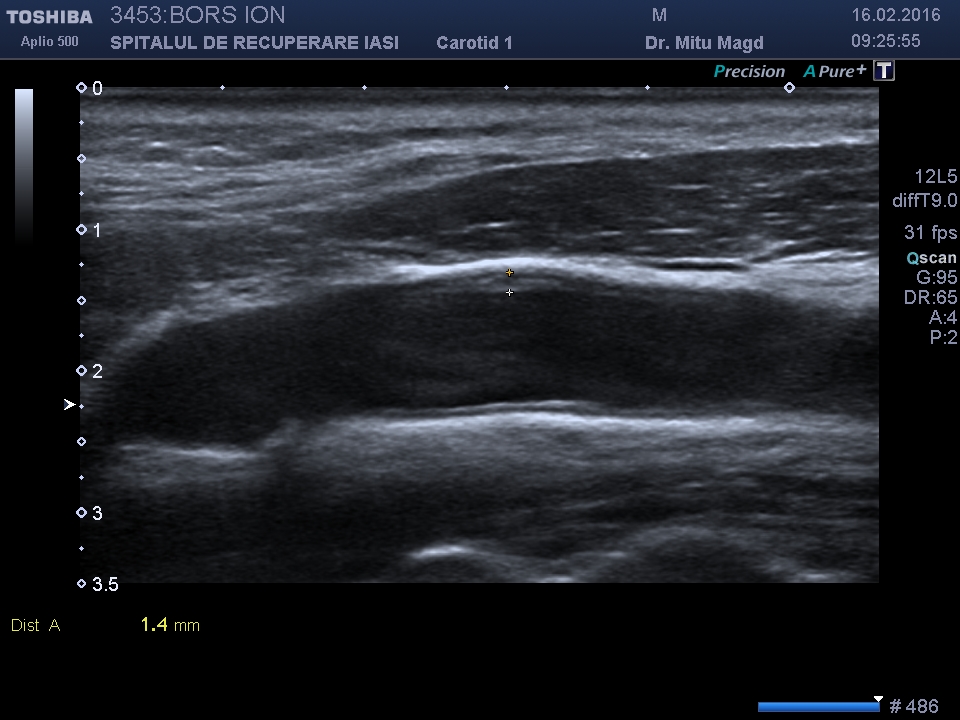 B.I., sex M, 57 ani
Ecografie carotidiană
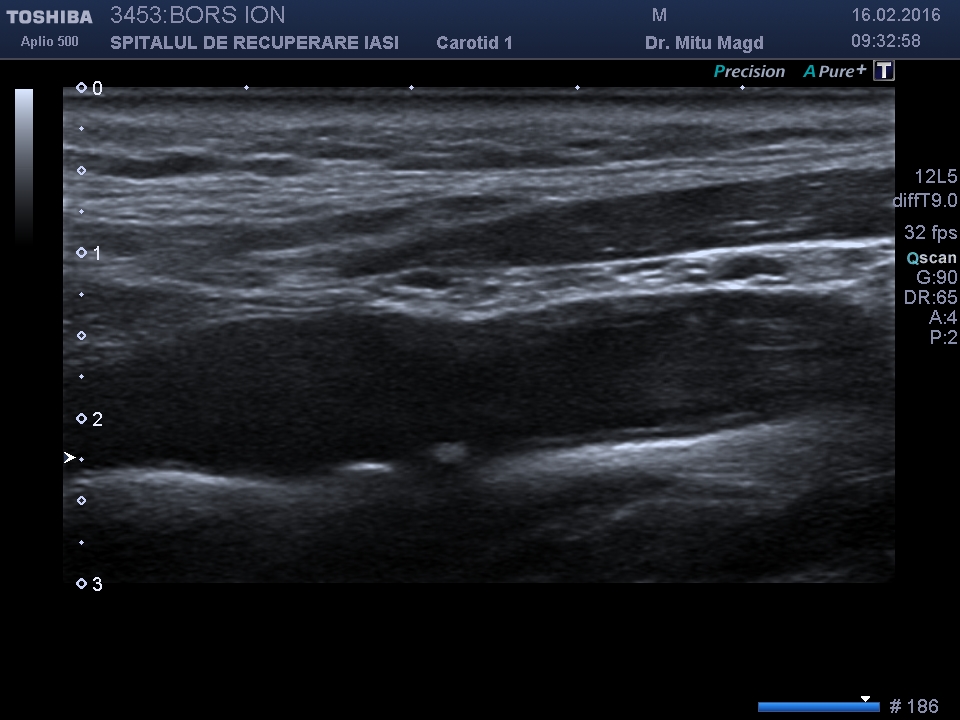 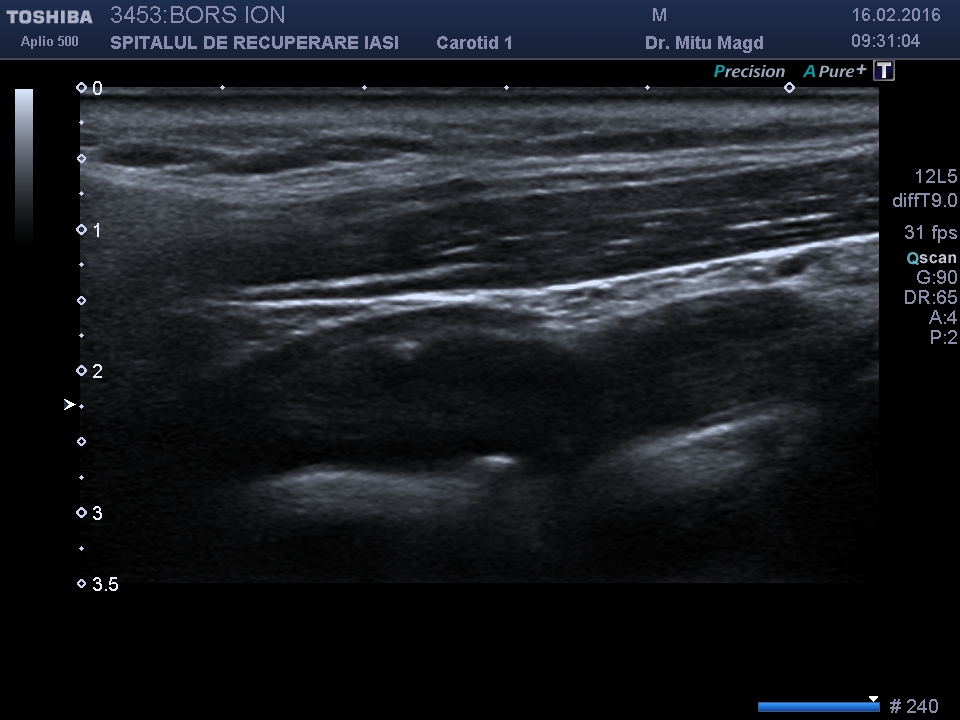 Îngroșare endotelială 1,4 mm la bifurcația carotidiană dreaptă
Plăci calcificate (nestenozante) în porțiunea inițială a ACI drepte
Plăci calcificate la bifurcația carotidiană stângă și porțiunea inițială a ACI stângi
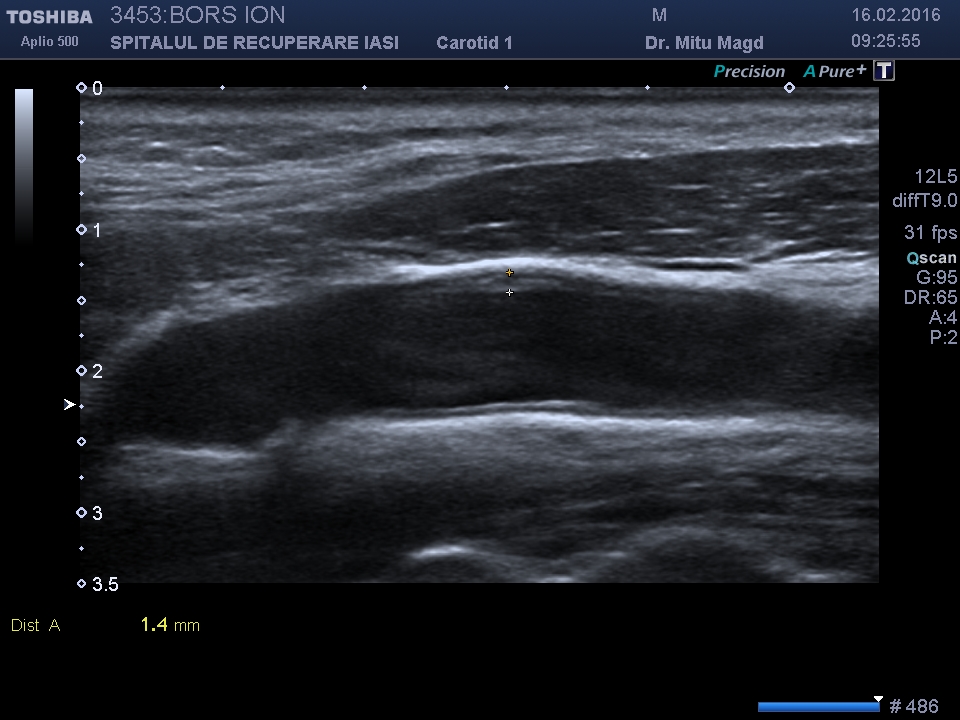 B.I., sex M, 57 ani
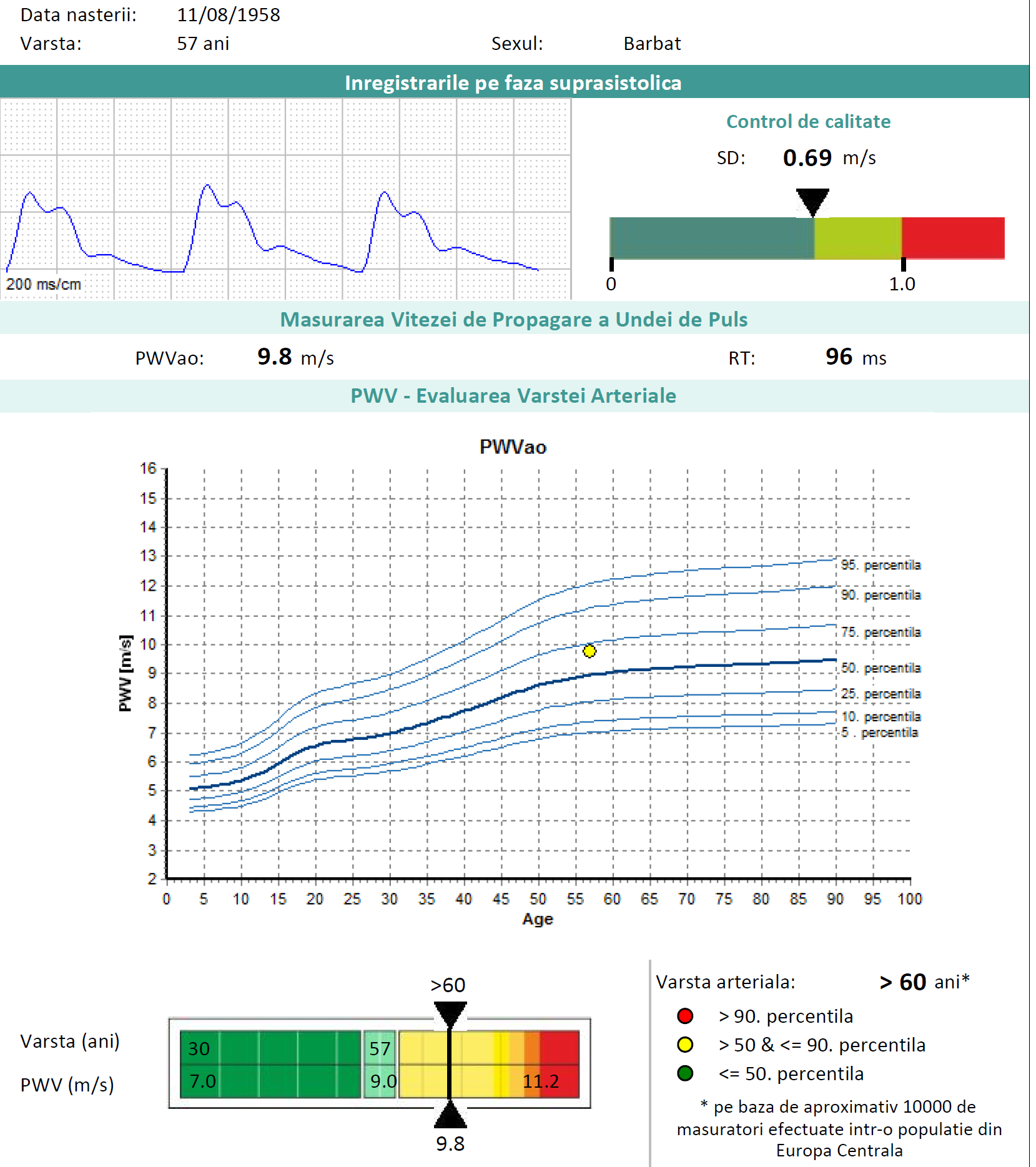 Aprecierea stiffnessului arterial
B.I., sex M, 57 ani
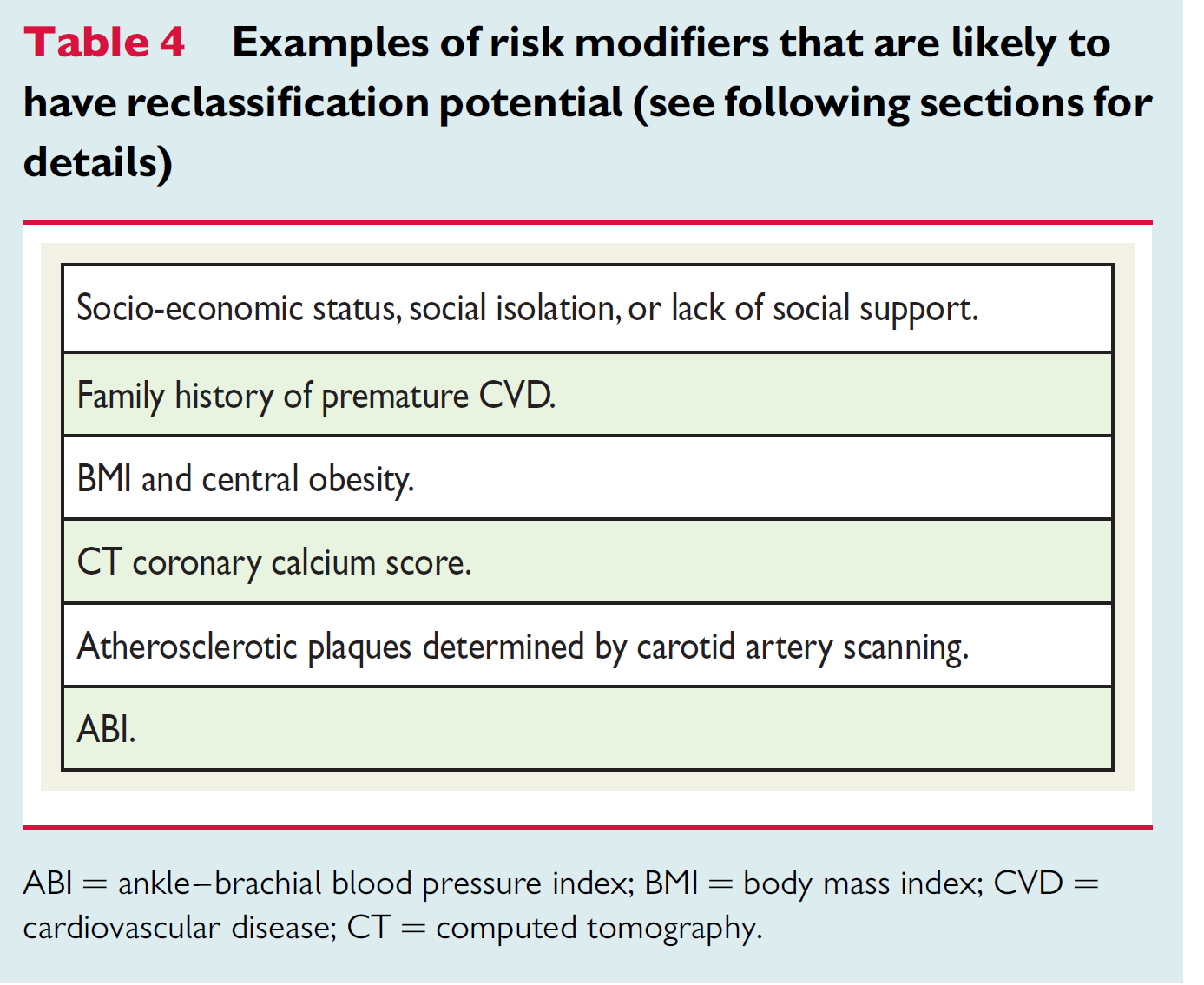 Evidențierea modificărilor cu impact asupra riscului CV
The 2016 European Guidelines on Cardiovascular Disease Prevention in Clinical Practice
B.I., sex M, 57 ani
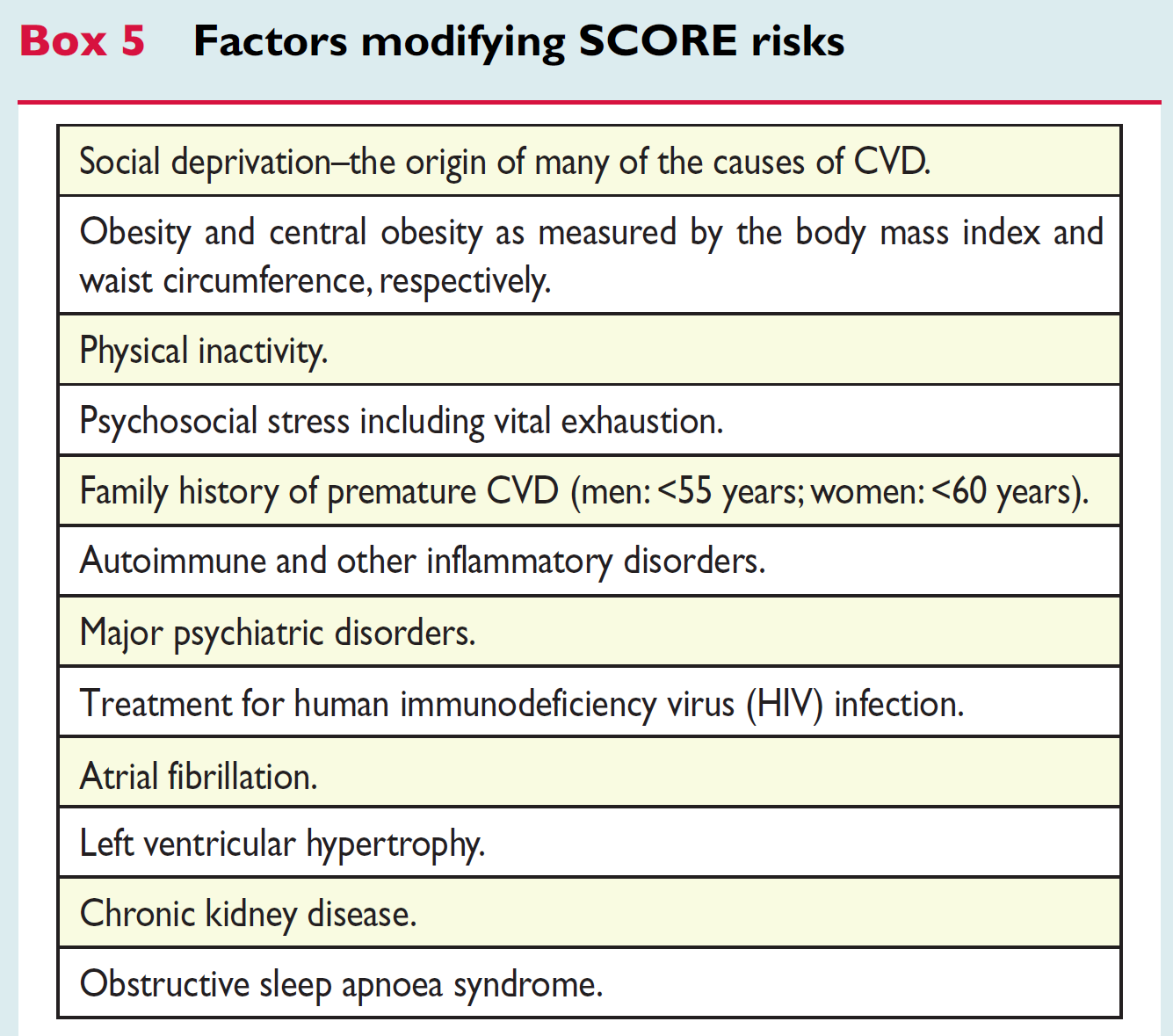 Evidențierea modificărilor cu impact asupra riscului CV
2016 ESC/EAS Guidelines for the management of dyslipidaemias
B.I., sex M, 57 ani
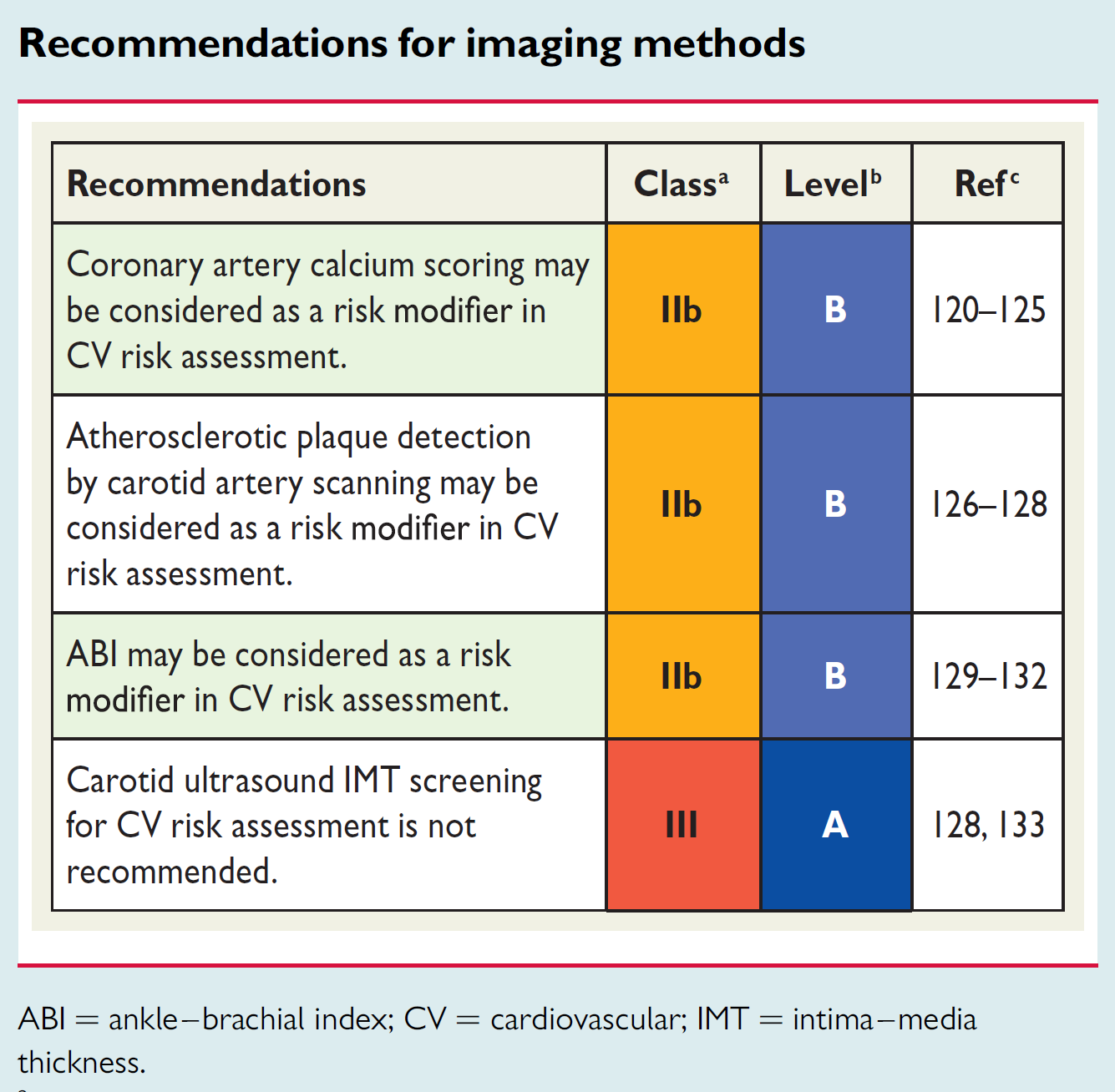 Tehnicile imagistice în detectarea aterosclerozei asimptomatice
The 2016 European Guidelines on Cardiovascular Disease Prevention in Clinical Practice
B.I., sex M, 57 ani
Tehnici imagistice în detectarea aterosclerozei asimptomatice
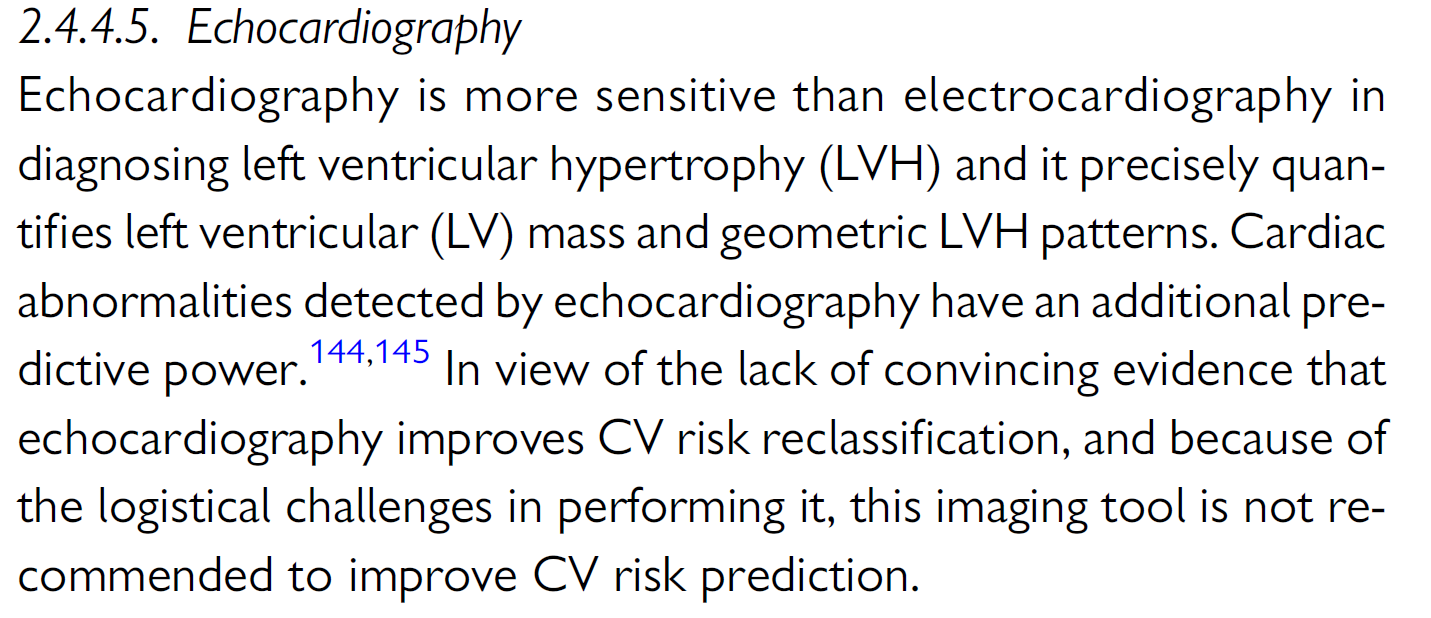 The 2016 European Guidelines on Cardiovascular Disease Prevention in Clinical Practice
B.I., sex M, 57 ani
Tehnici imagistice în detectarea aterosclerozei asimptomatice
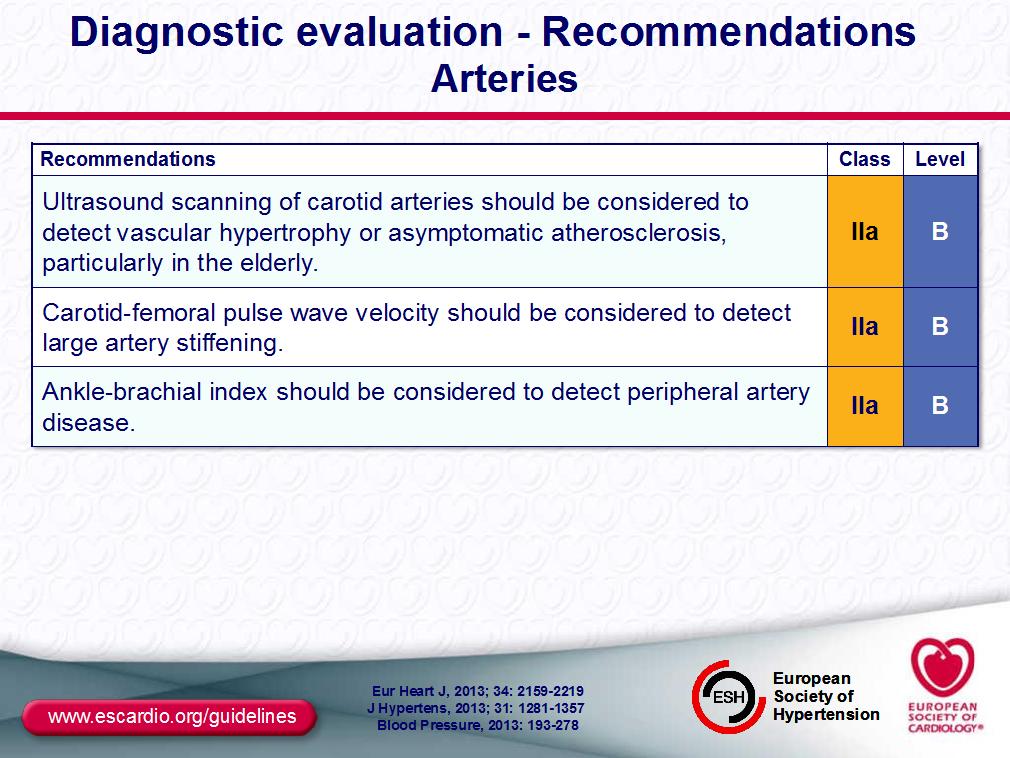 2013 ESH/ESC Guidelines for the management of arterial hypertension
B.I., sex M, 57 ani
Factorii care influențează prognosticul (înafara TA) utilizați în stratificarea riscului CV global
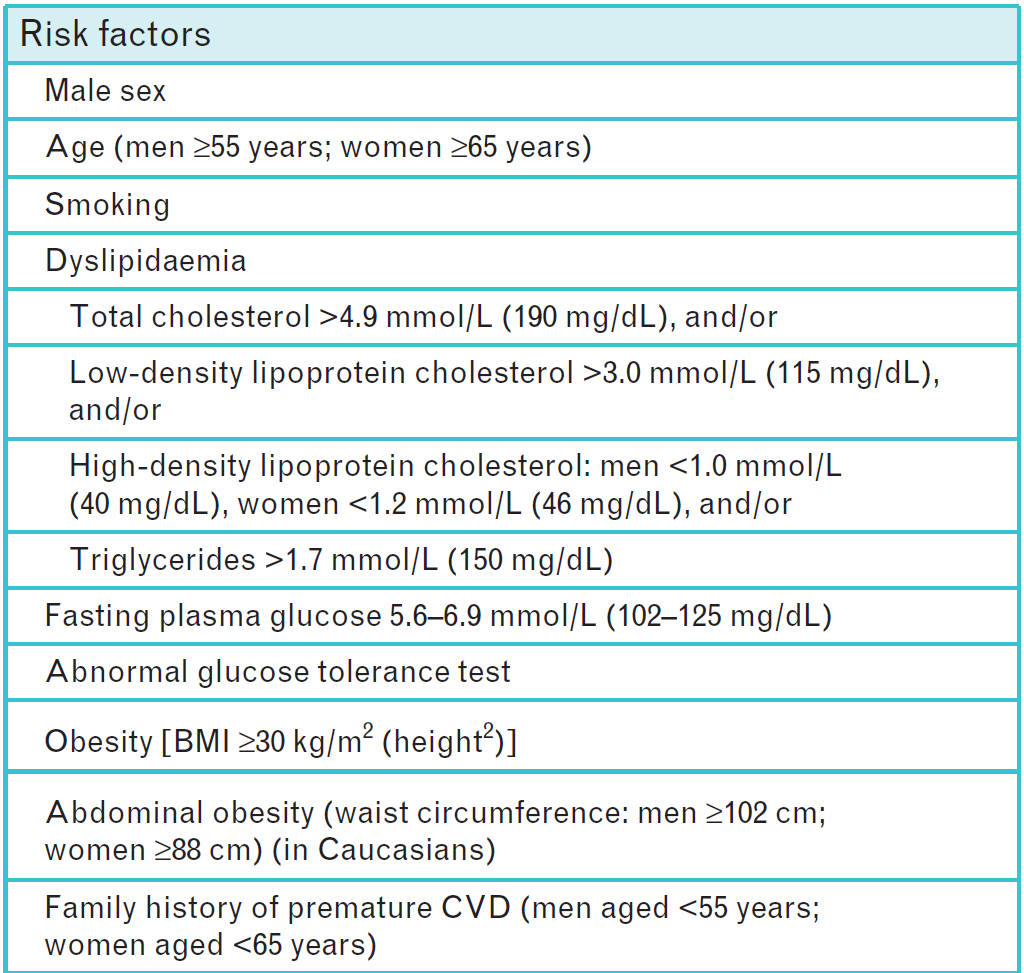 M
57 ani
228 mg/dL
171 mg/dL
114 mg/dL
202 mg/dL
31,1
110 cm
2013 ESH/ESC Guidelines for the management of arterial hypertension
B.I., sex M, 57 ani
Factorii care influențează prognosticul (înafara TA) utilizați în stratificarea riscului CV global
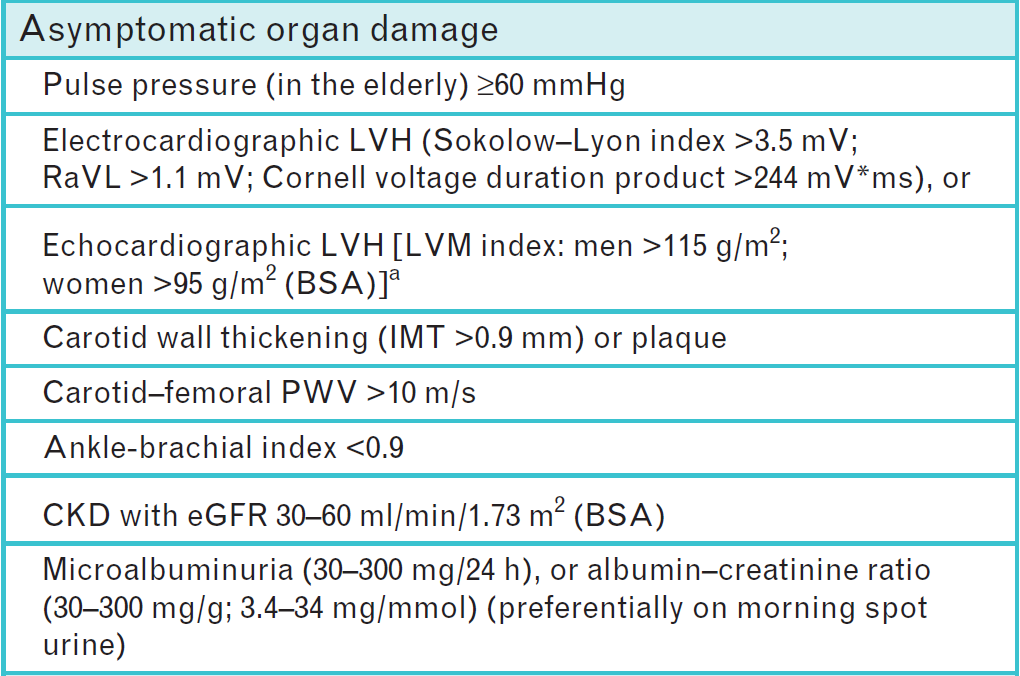 156 g/m2
++
9,8 m/s
2013 ESH/ESC Guidelines for the management of arterial hypertension
B.I., sex M, 57 ani
Factorii care influențează prognosticul (înafara TA) utilizați în stratificarea riscului CV global
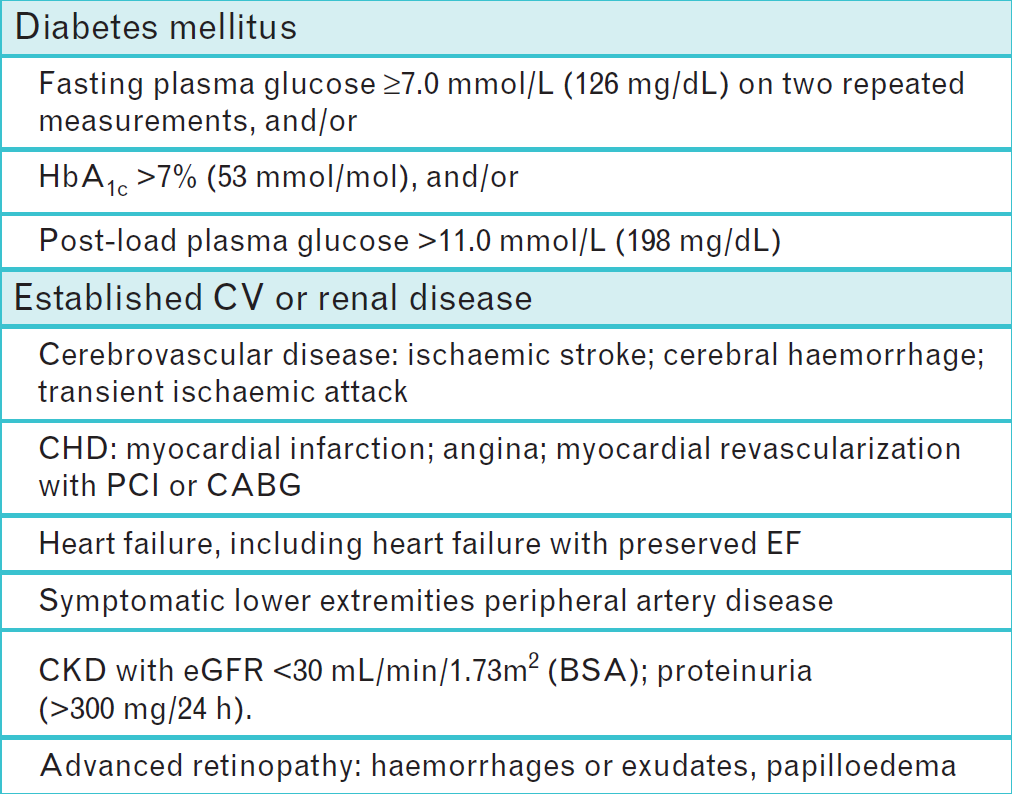 2013 ESH/ESC Guidelines for the management of arterial hypertension
B.I., sex M, 57 ani
Risc CV foarte înalt + afectare de organe țintă
Terapie nonfarmacologică + medicație
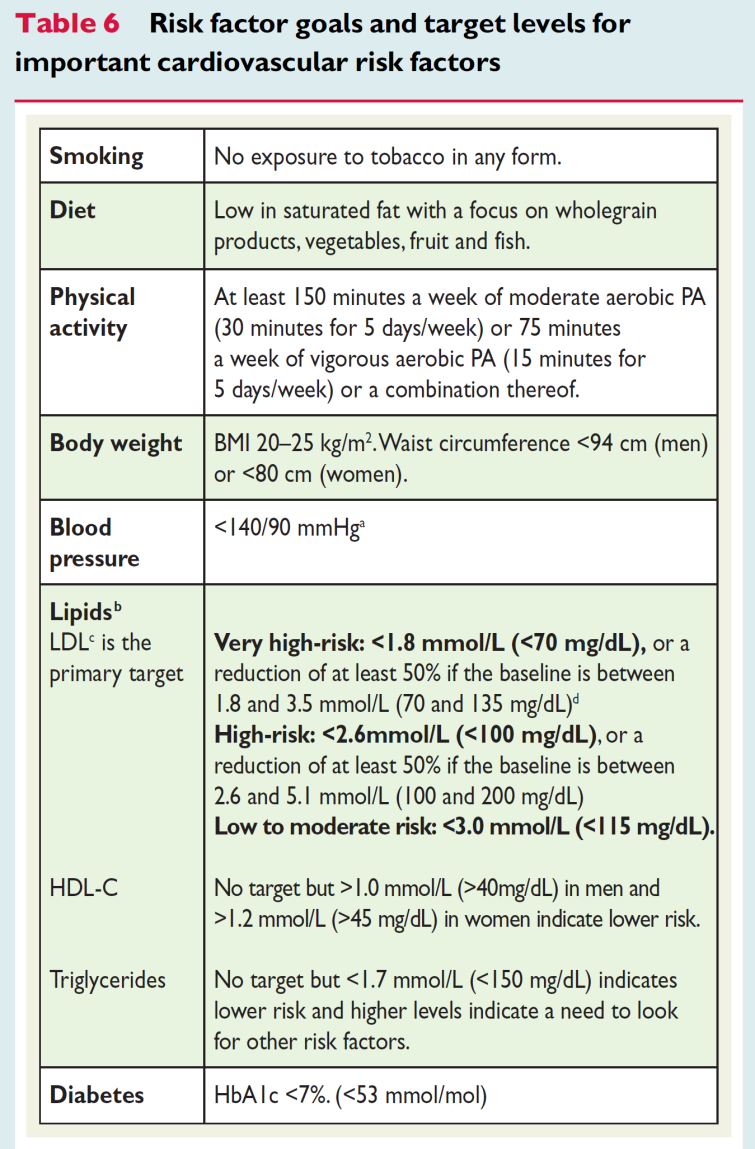 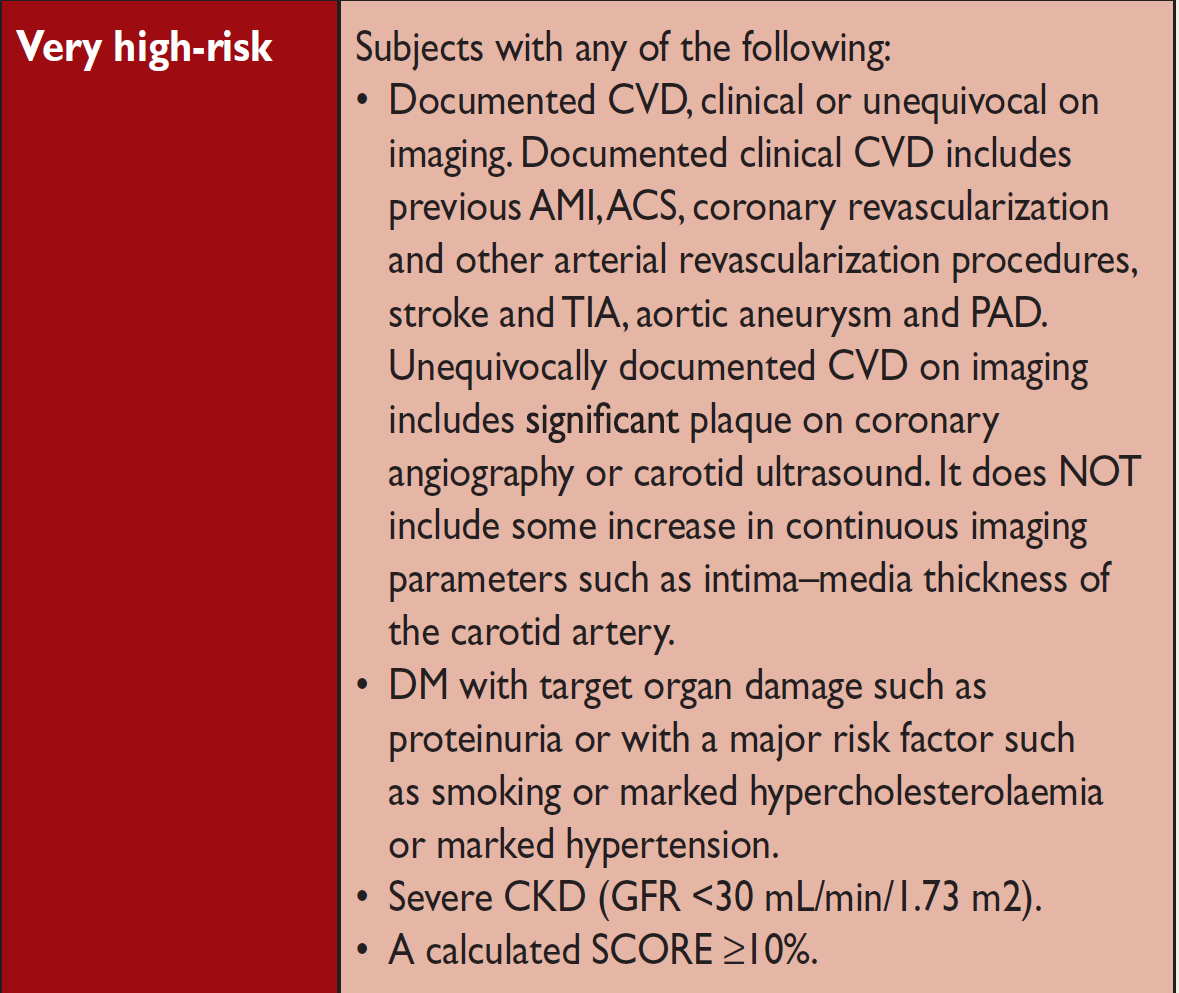 The 2016 European Guidelines on Cardiovascular Disease Prevention in Clinical Practice
ESTIMAREA RISCULUI CONFORM GRILELOR DE RISC
(FRAMINGHAM, SCORE)
PASUL 1
RISC INALT
RISC SCAZUT
RISC MODERAT
Recomandari (stil de viata, medicatie)
Evaluare periodica
-
+
PASUL 2
TESTE ADITIONALE
(clasa II, B)
HDL colesterol
Status socio-economic redus
Istoric familial de BCV prematură
IMC și obezitatea de tip central
Scorul de calciu coronarian (CT)
Plăcile ats determinate la US carotidianaă
Indicele gleznă-braț
Evaluarea riscului cardiovascular
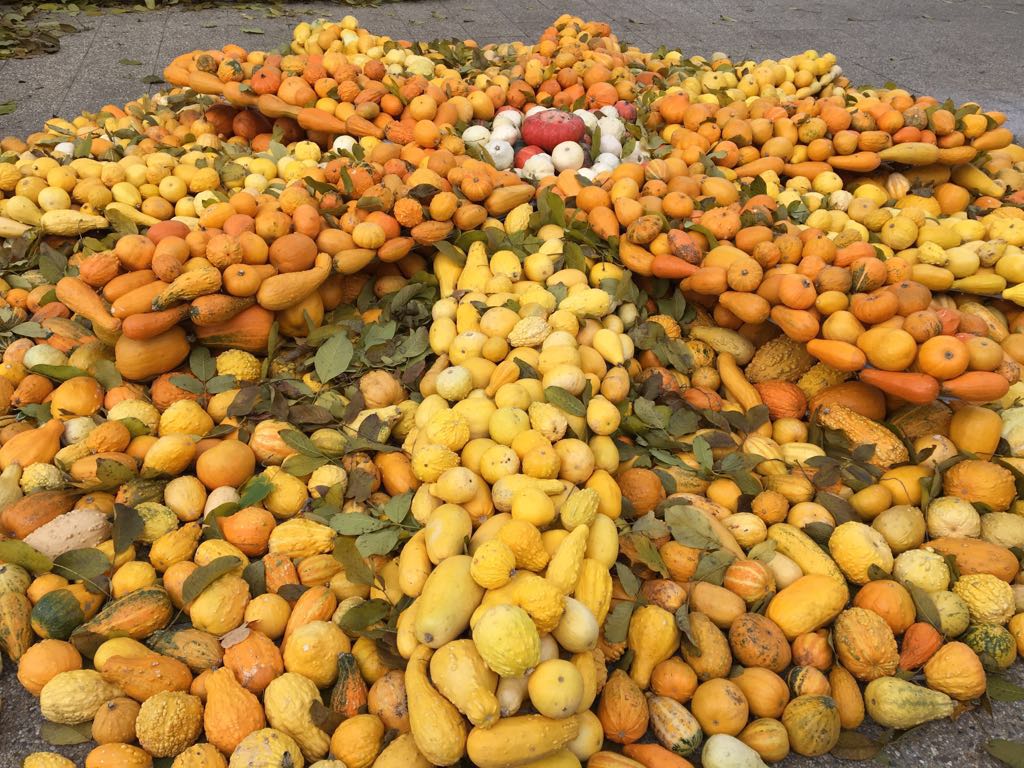